Killing It with Kindness: Incorporating Sustainable Assessment through Kindness Audits
Virtual Conference Webcast
March 26, 2015
Association of College and Research Libraries Conference, Portland, Oregon
Jessica Olin and Joe Hardenbrook
Twitter: @olinj and @mrlibrarydude #acrlkindness

Email: librarykindnessaudit@gmail.com
Speakers
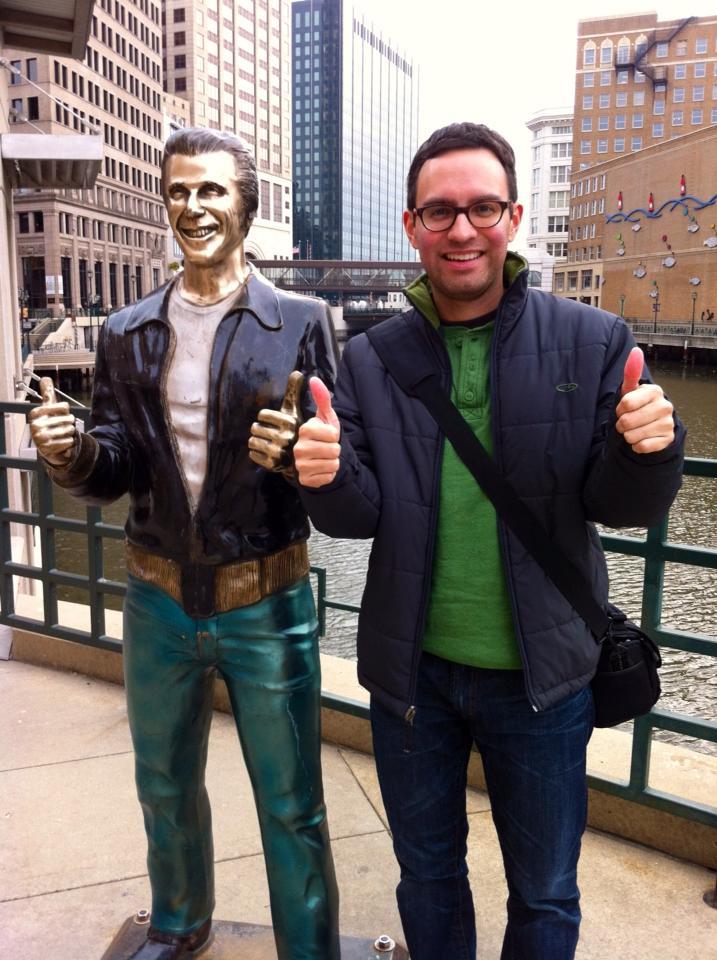 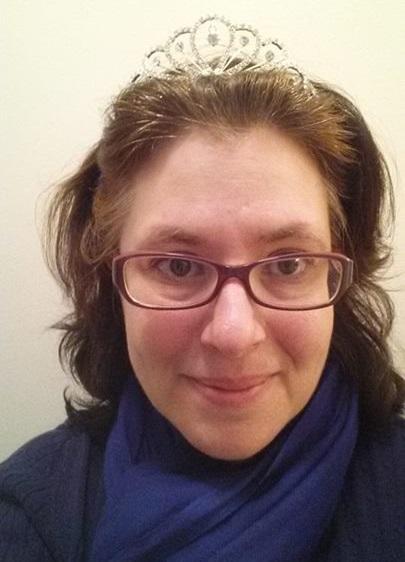 Joe Hardenbrook
Jessica Olin
Joe’s Statements:
My favorite movie is Legally Blonde.
I am a certified storm chaser.
Winner of an airport code trivia contest.
Jessica’s Statements:
I was in a made for tv mini series when I was a kid.
I have lived in 10 different states.
I am a descendent of someone who signed the Declaration of Independence.
Kindness Audit
What is it, anyway?
[Speaker Notes: Kindness Audit:
It’s taking a concerted effort to look at your library with fresh eyes and experience it as a new user.
It’s taking a look at things like wayfinding, signage, library spaces, furniture, are the service desks welcoming, what obstacles do your users encounter?
First introduced to the concept from a MOOC experience: Hyperlinked Library MOOC - San Jose State University - Fall 2013.
Taught by Michael Stephens of the Tame the Web blog and Kyle Jones.
Completed a kindness audit as a MOOC project at the library I was working at at the time.
Easily replicated at any library. Decided to do it at Carroll. 
We did things a little differently from each other and want to walk you through how each of us approached it prior to discussing how you can recreate this at your own institutions.]
Carroll University
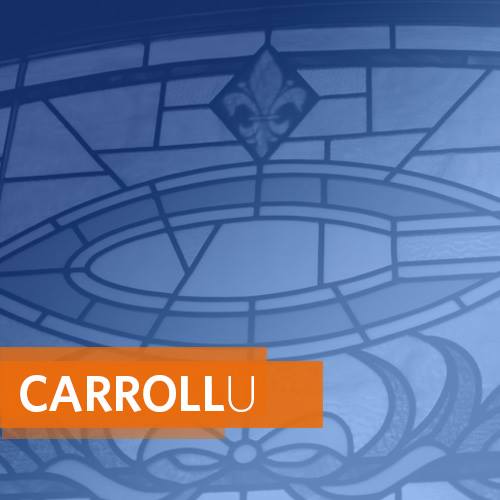 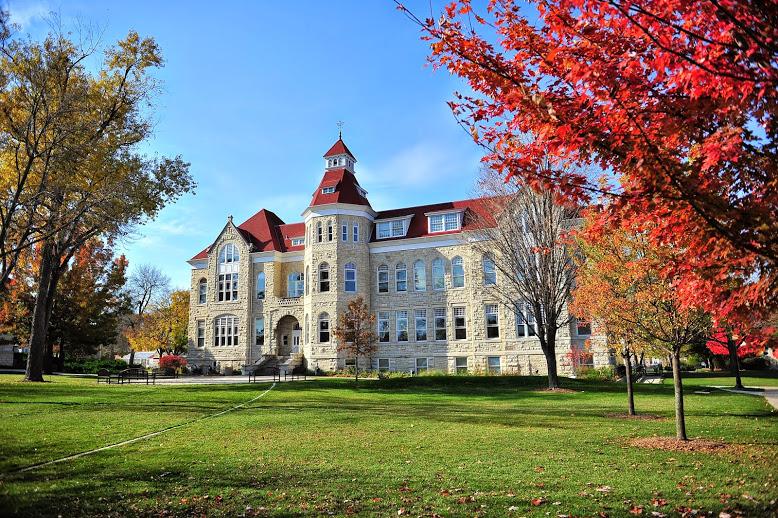 [Speaker Notes: Carroll University:
Waukesha, Wisconsin: 20 minutes from downtown Milwaukee.
3,000+ students
Starting in mid-1990s: transitioned from a small liberal arts college to a university with a strong health sciences focus.
Most popular undergrad majors: 1) Exercise Science 2) Nursing 3) Psychology 4) Business Admin 5) Biology.
Grad programs include: MBA, Master of Education, Doctor of Physical Therapy.]
Todd Wehr Memorial Library
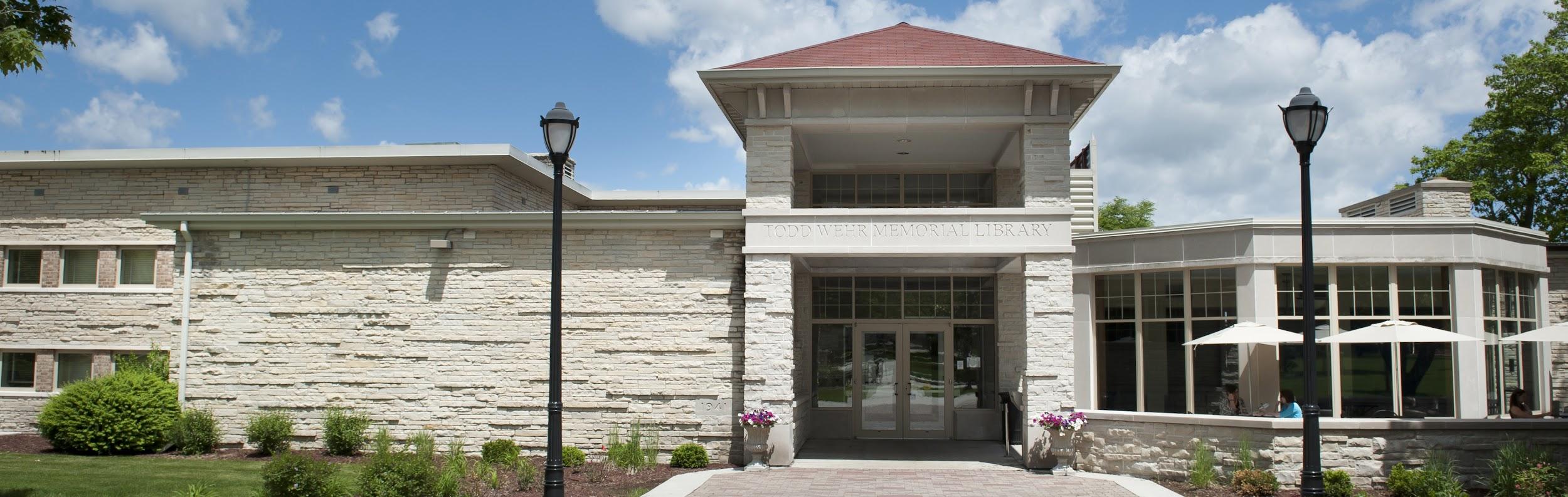 [Speaker Notes: Todd Wehr Memorial Library:
Current building opened in 1942.
Expanded in the 1960s, remodeled in 1998-1999, and a new Library Classroom 2013.
Staff: 6 librarians, 2.5 staff members, 4 PT evening/weekend staff.]
Librarian Audit
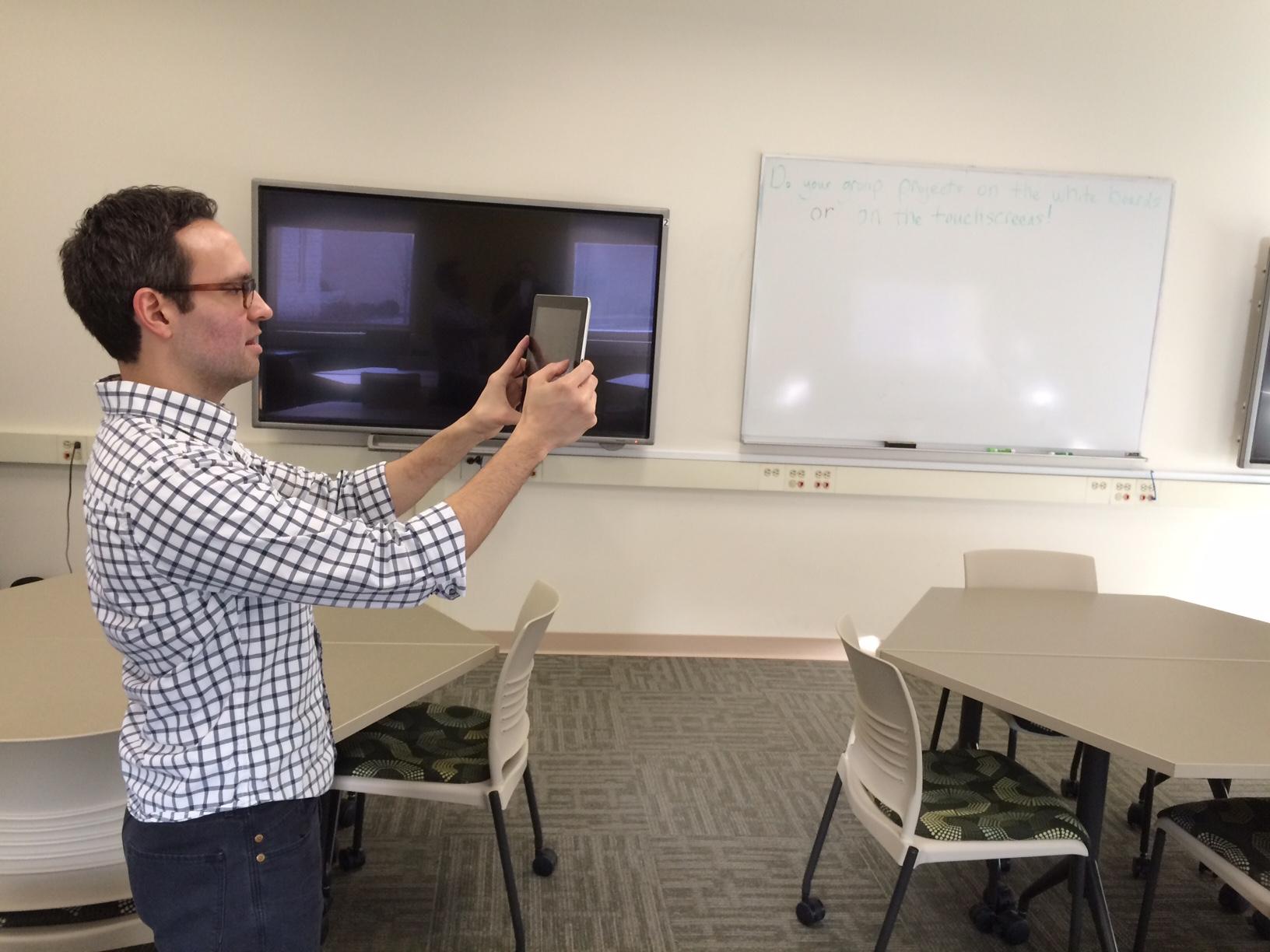 [Speaker Notes: Librarian Kindness Audit:
Conducted May 2014.
Really wanted to experience it as a “new user” - so started at front entrance on main floor and just wound my way through the library.
Used my library iPad to take photos.
When finished: divided photos into two categories:
Commendable, or
Needs Improvement]
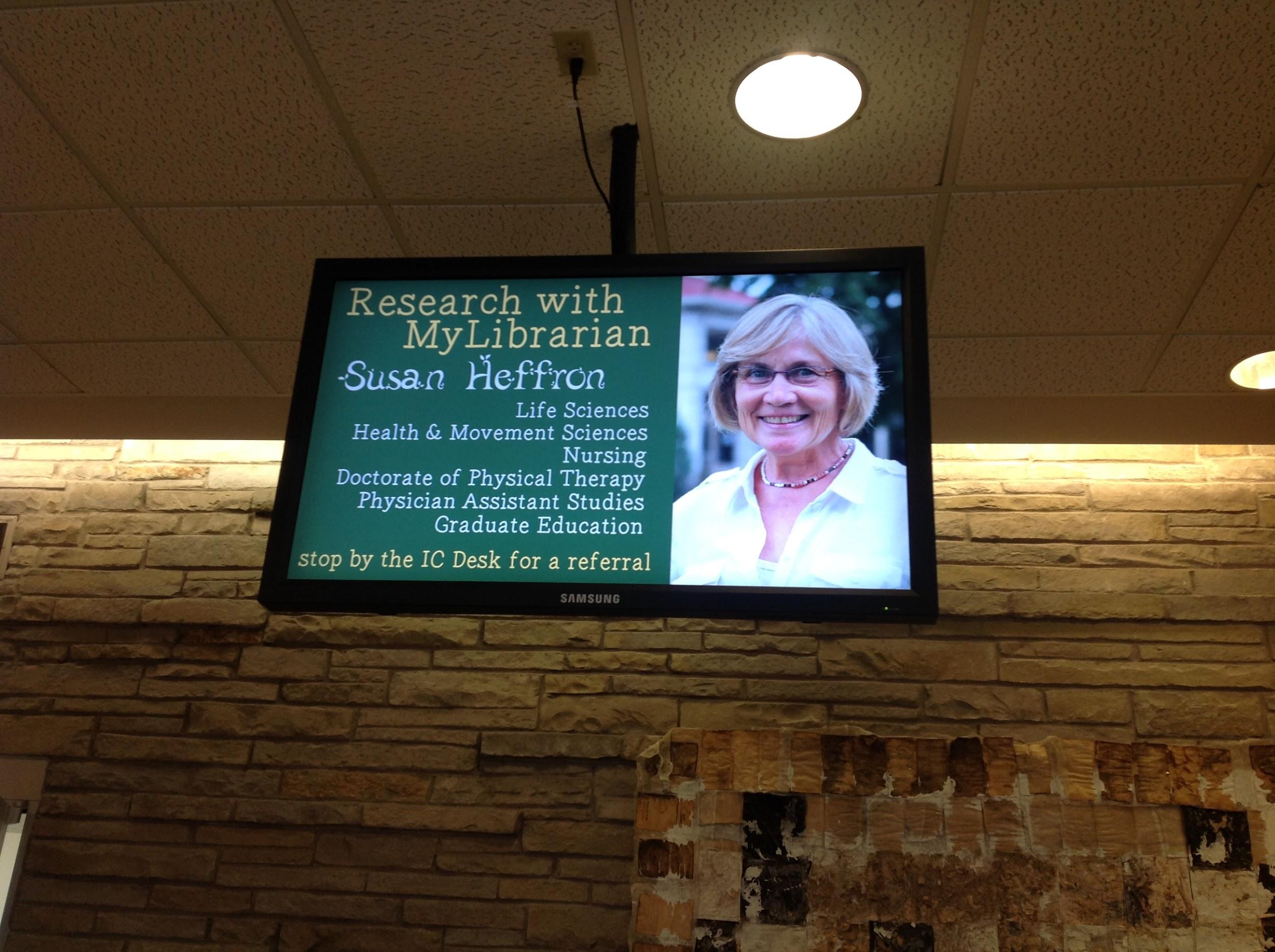 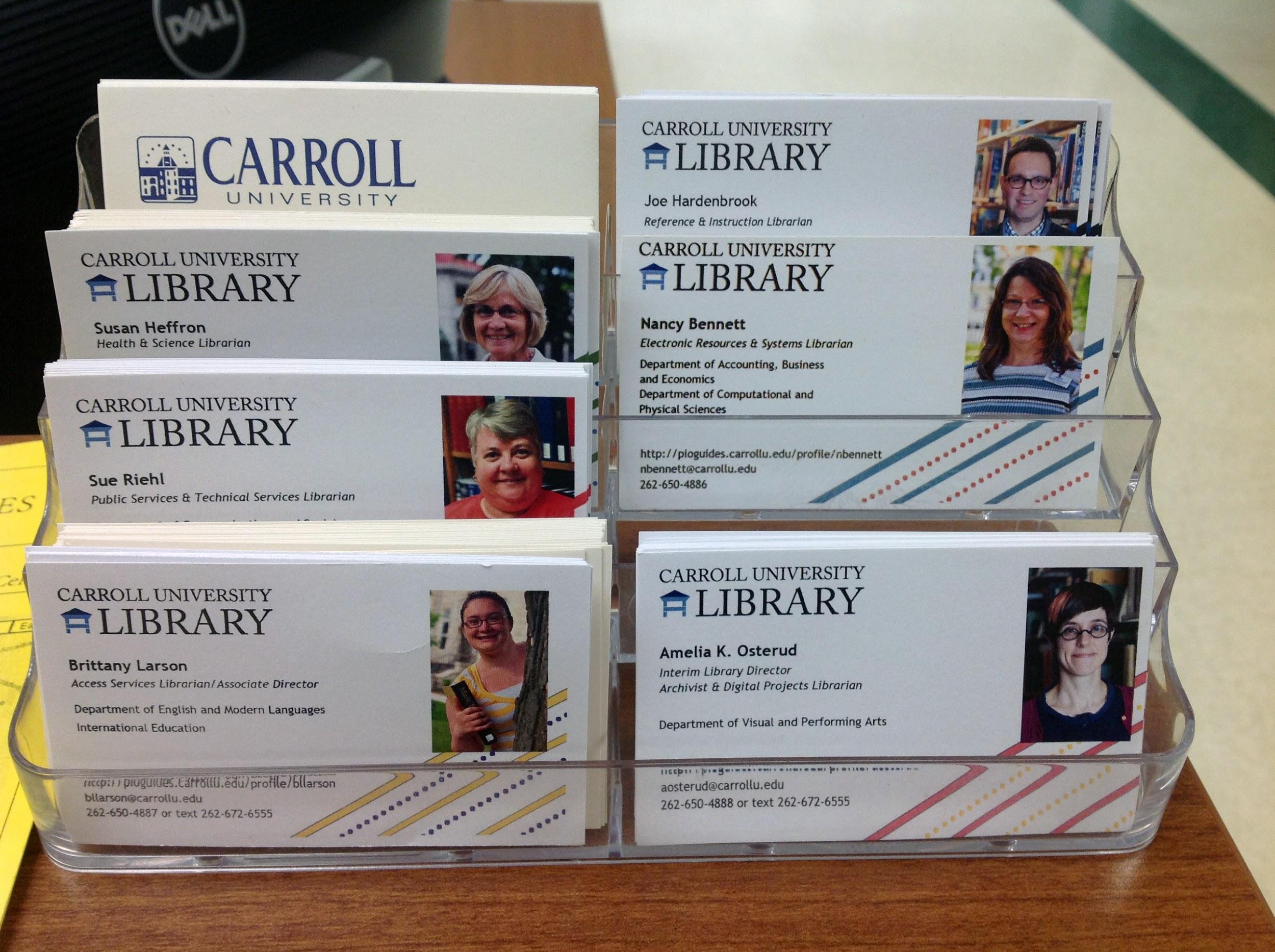 Library Lobby
Commendable: Library Info
[Speaker Notes: Commendable - Library Information:
Plasma screen rotates w/ library news, announcements. 
Librarians’ business cards at service desk - liked that it put names & faces together.]
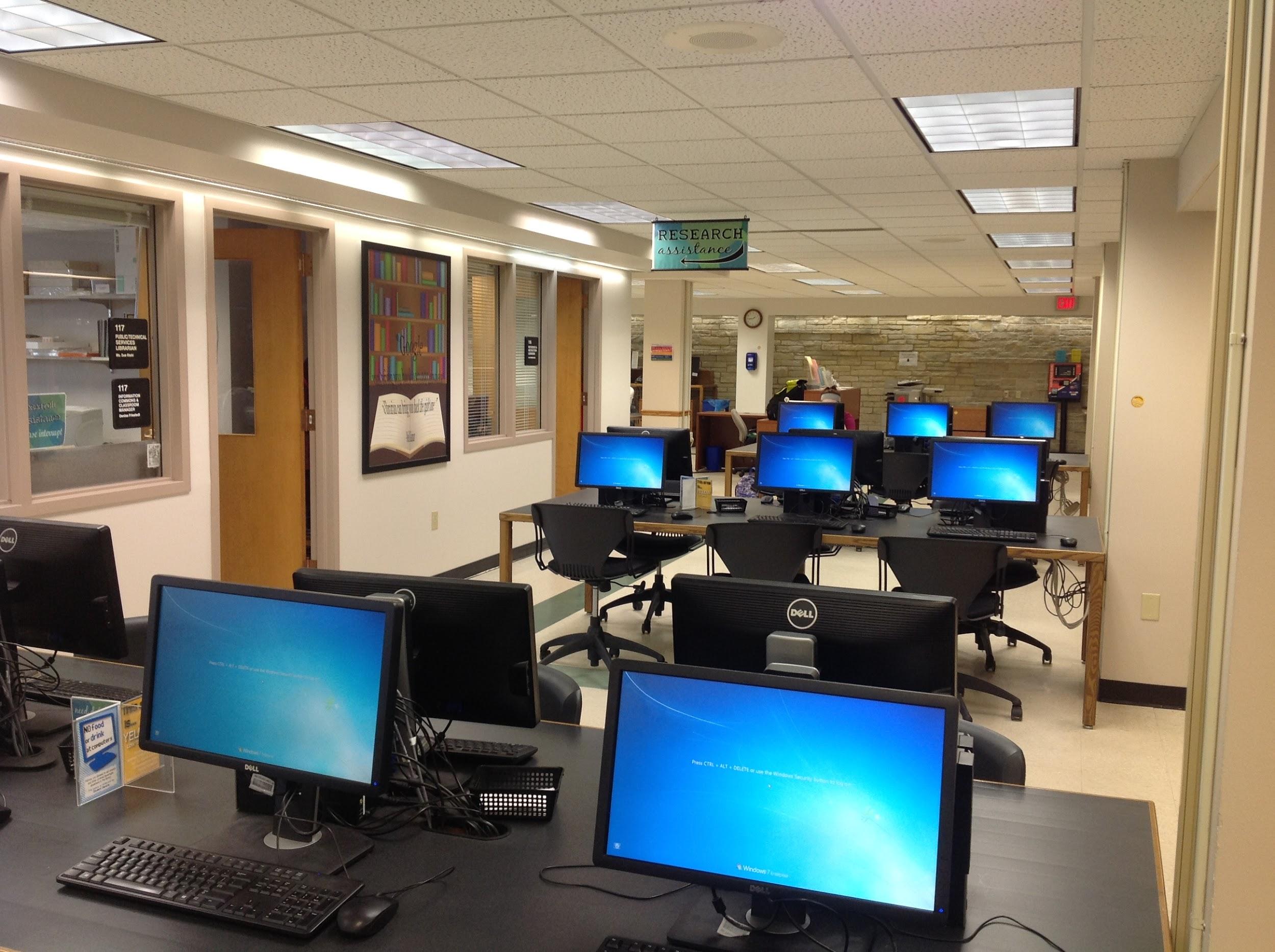 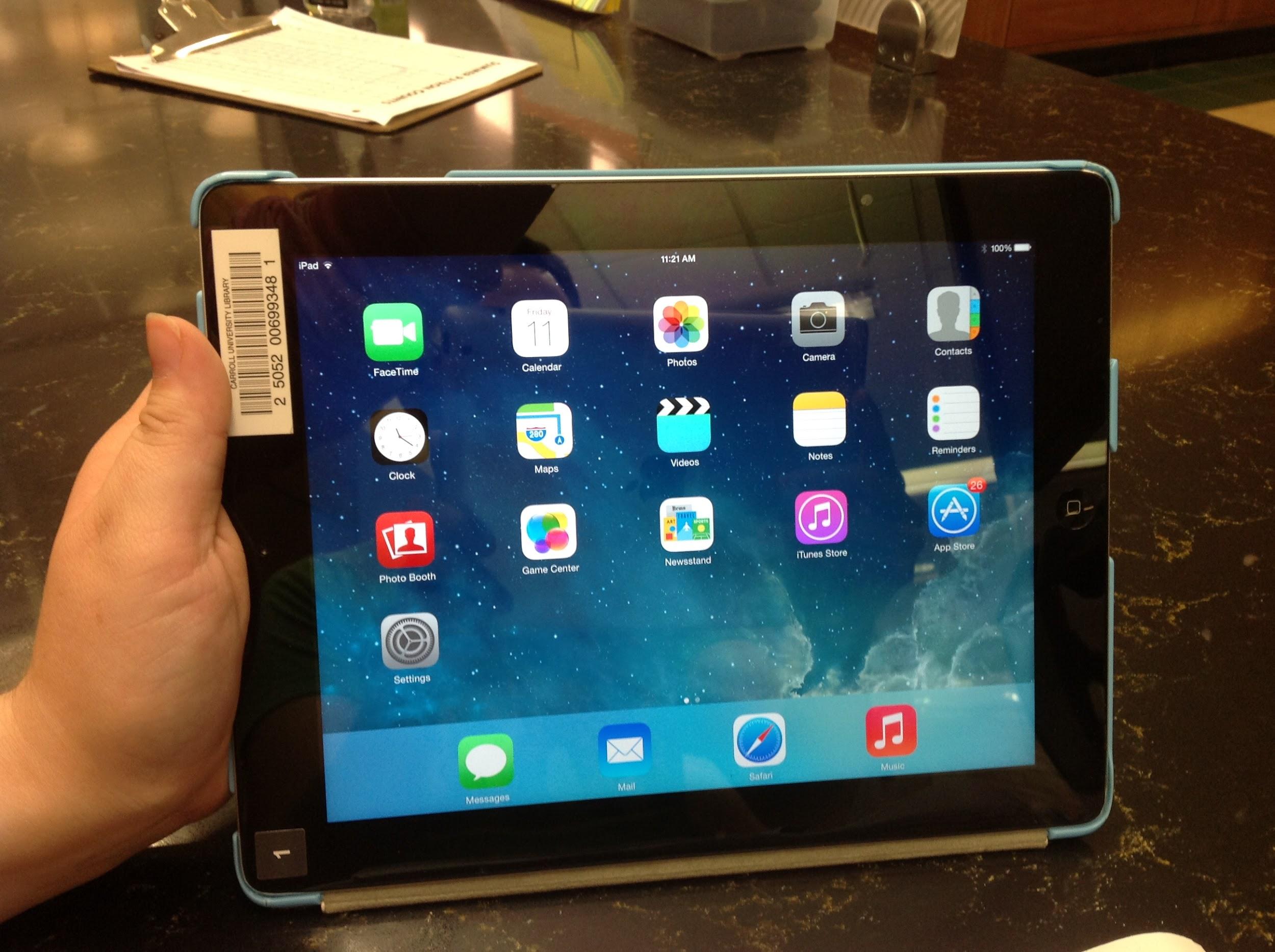 Library Lobby
Commendable: Technology
[Speaker Notes: Commendable - Technology:
Plenty of computers in the Information Commons (not the largest lab on campus, but the busiest).
60+ iPads for checkout at the Circulation Desk.]
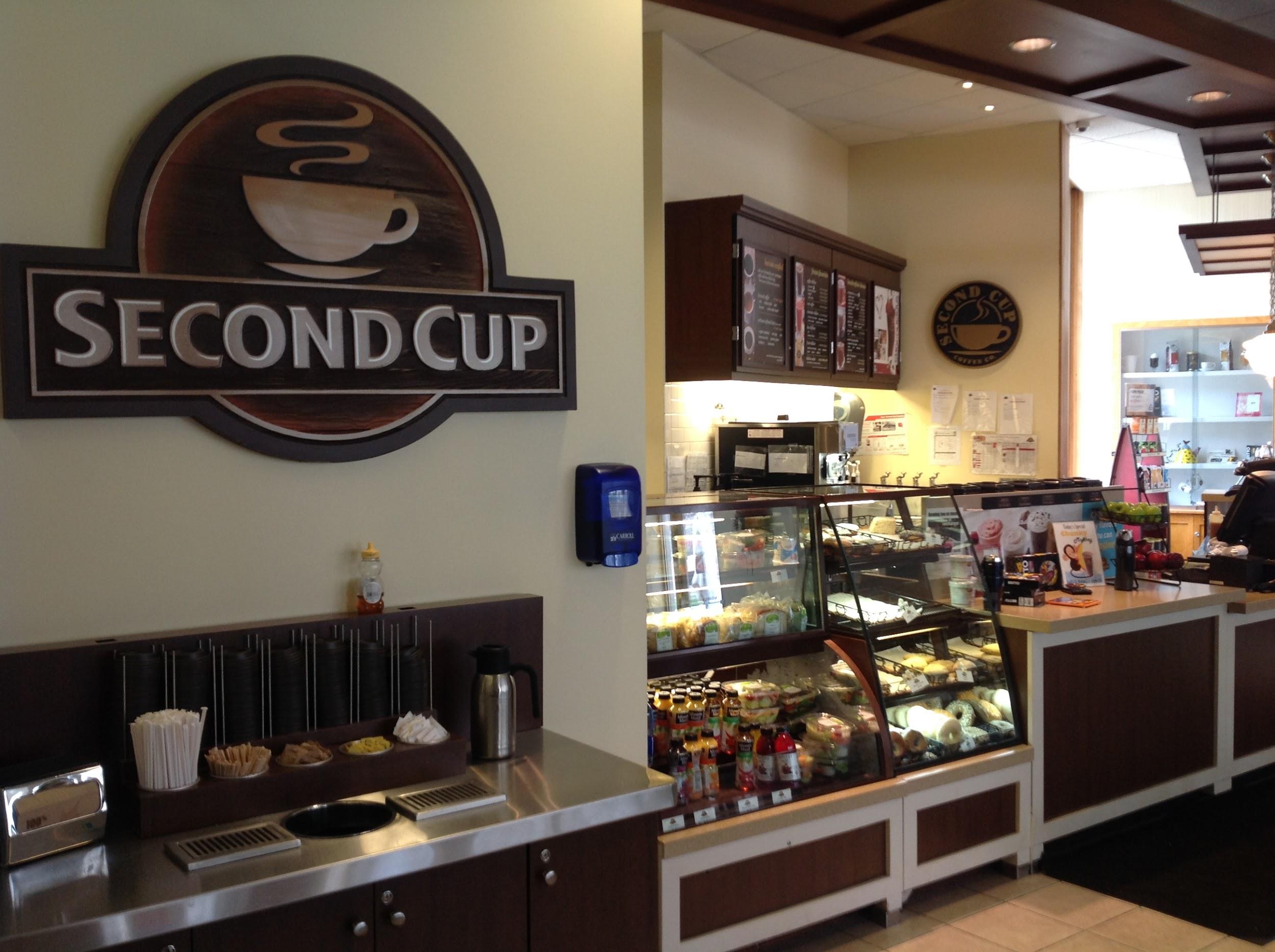 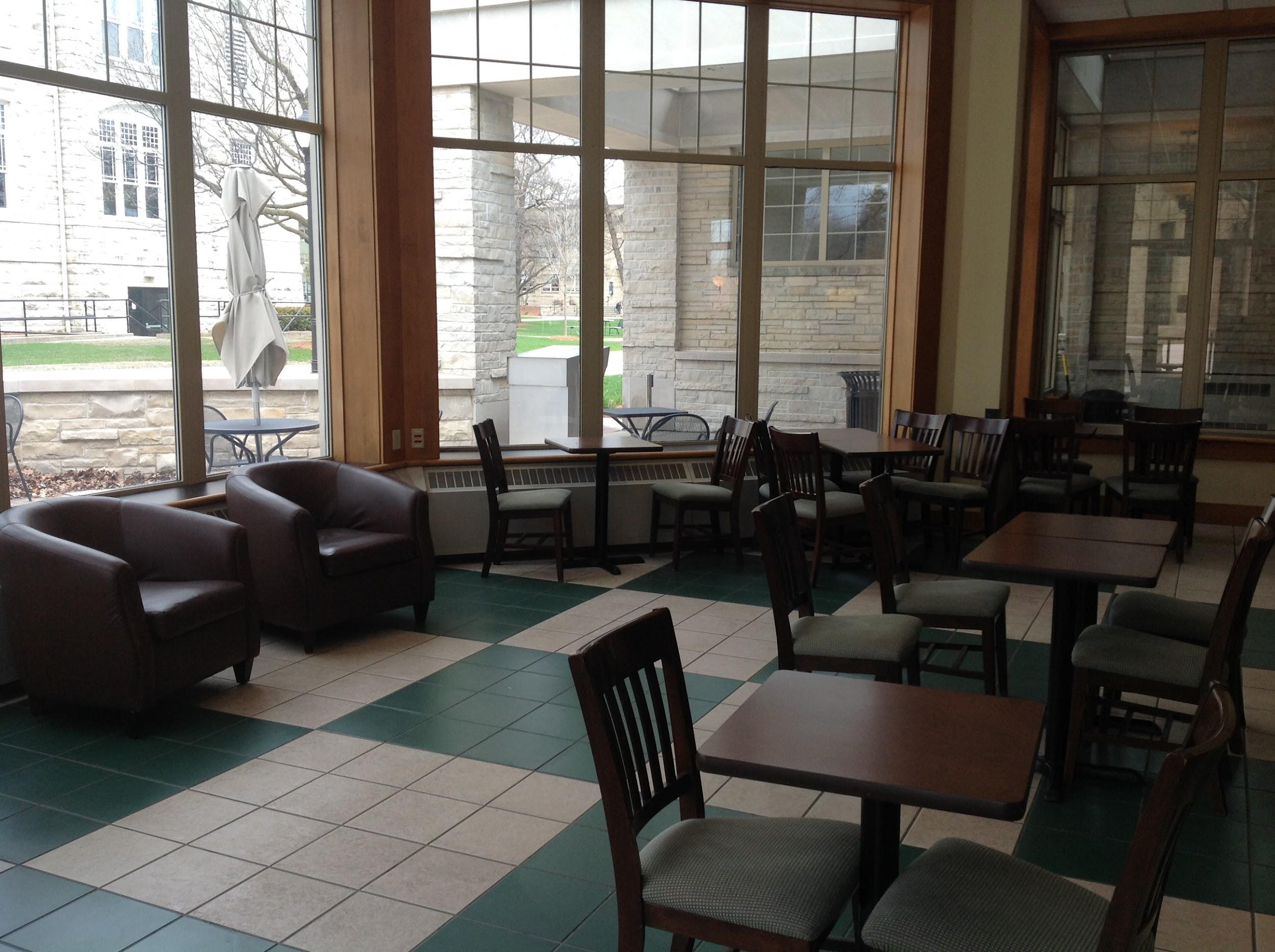 Commendable: Library Coffee Shop
[Speaker Notes: Commendable - Library Coffee Shop:
Inviting space.
Has doors that close so noise is not a disruption.
Large windows w/ views of the campus.
Has lots of soft seating: something that the rest of the library lacks.]
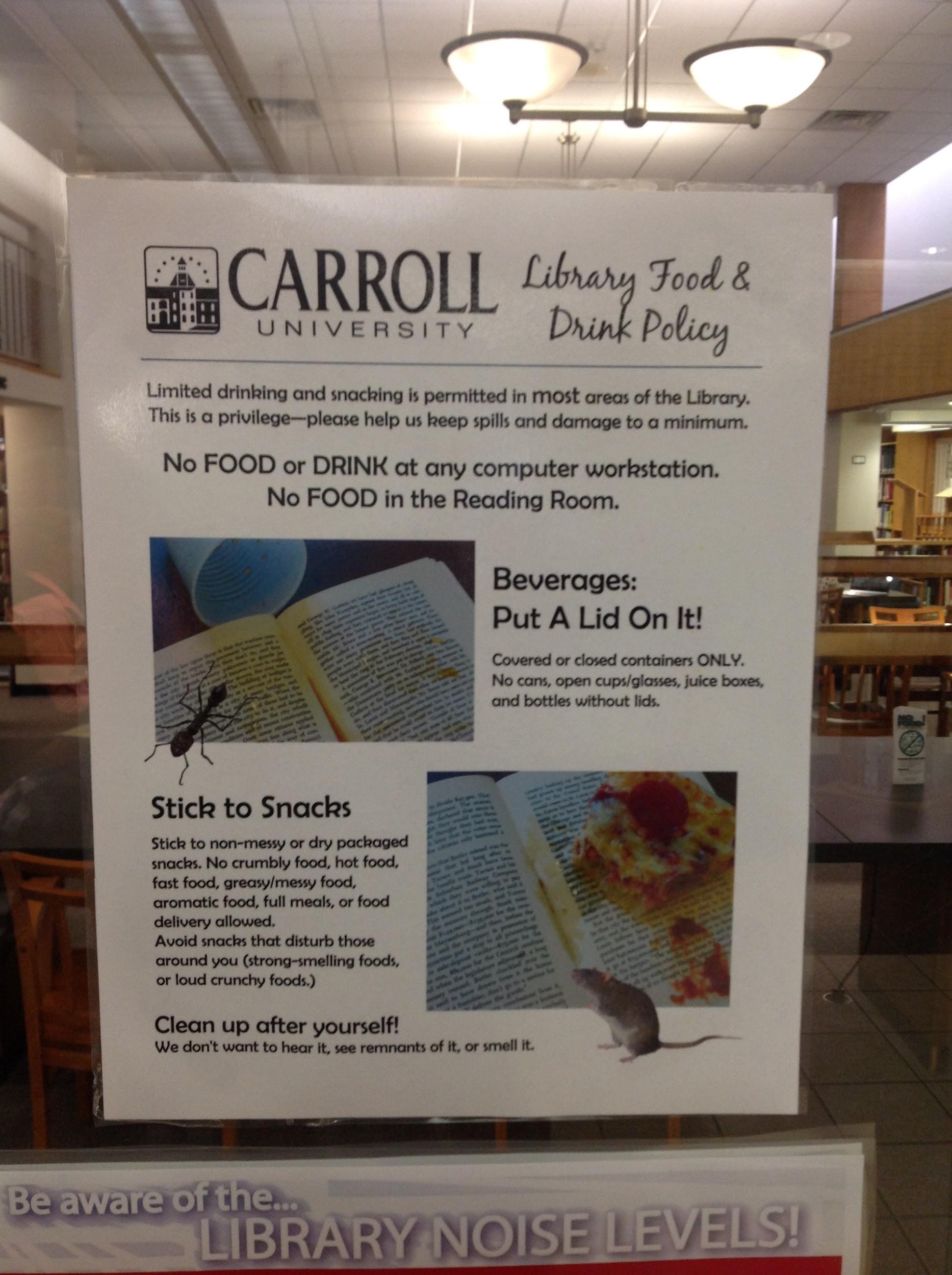 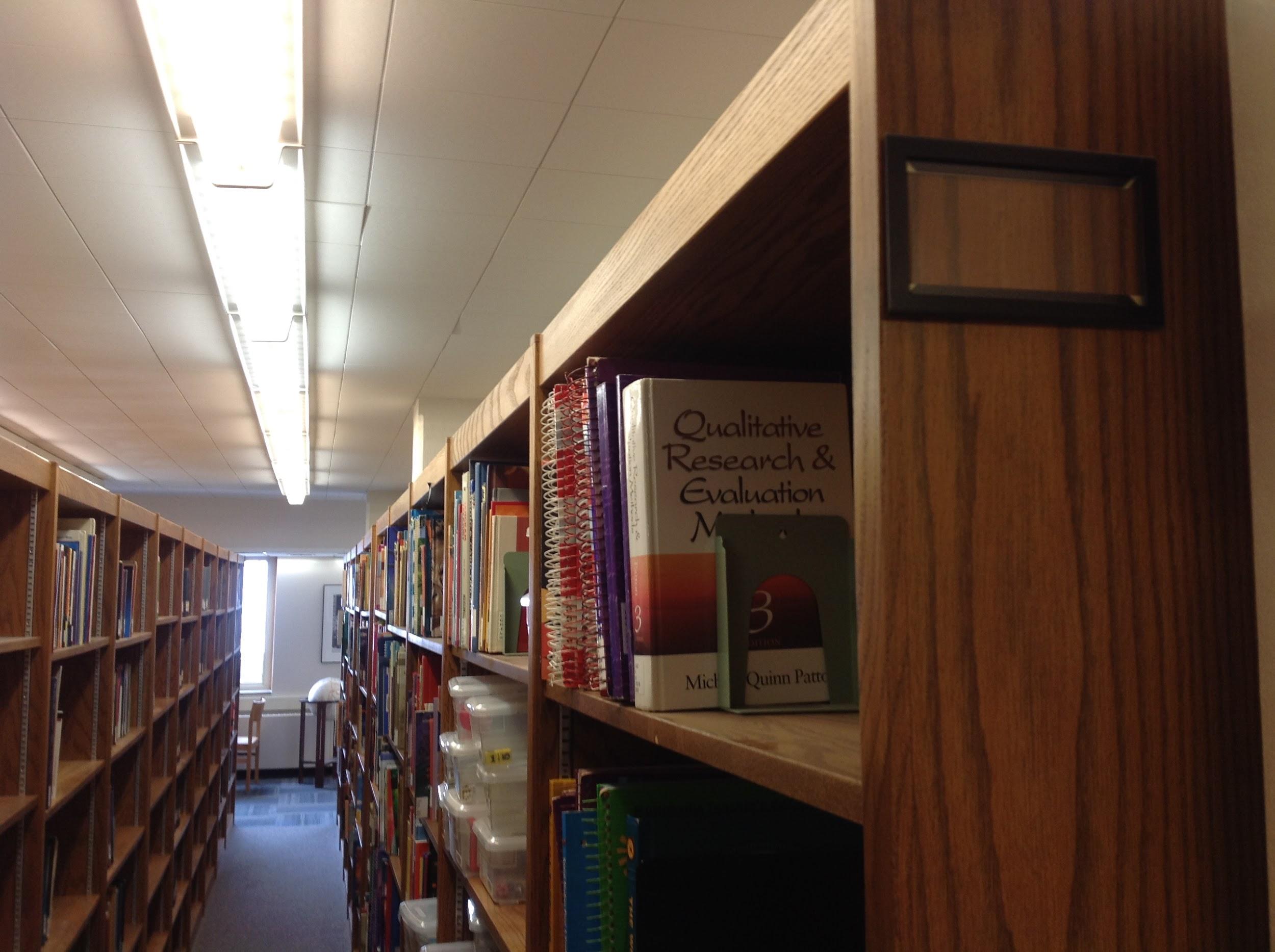 Needs Improvement: Signage
[Speaker Notes: Needs Improvement - Signage:
Food/drink signage
Negative, overly wordy in some cases, looks cheap
There’s a coffee shop in the library...what do you expect?
Stacks signage
In my walkthrough I noticed some end caps didn’t even have call number signage and some were handwritten.
Noticed some end caps list subject area too (like “U.S. history” or “Psychology”) - why wasn’t this applied to the entire collection?]
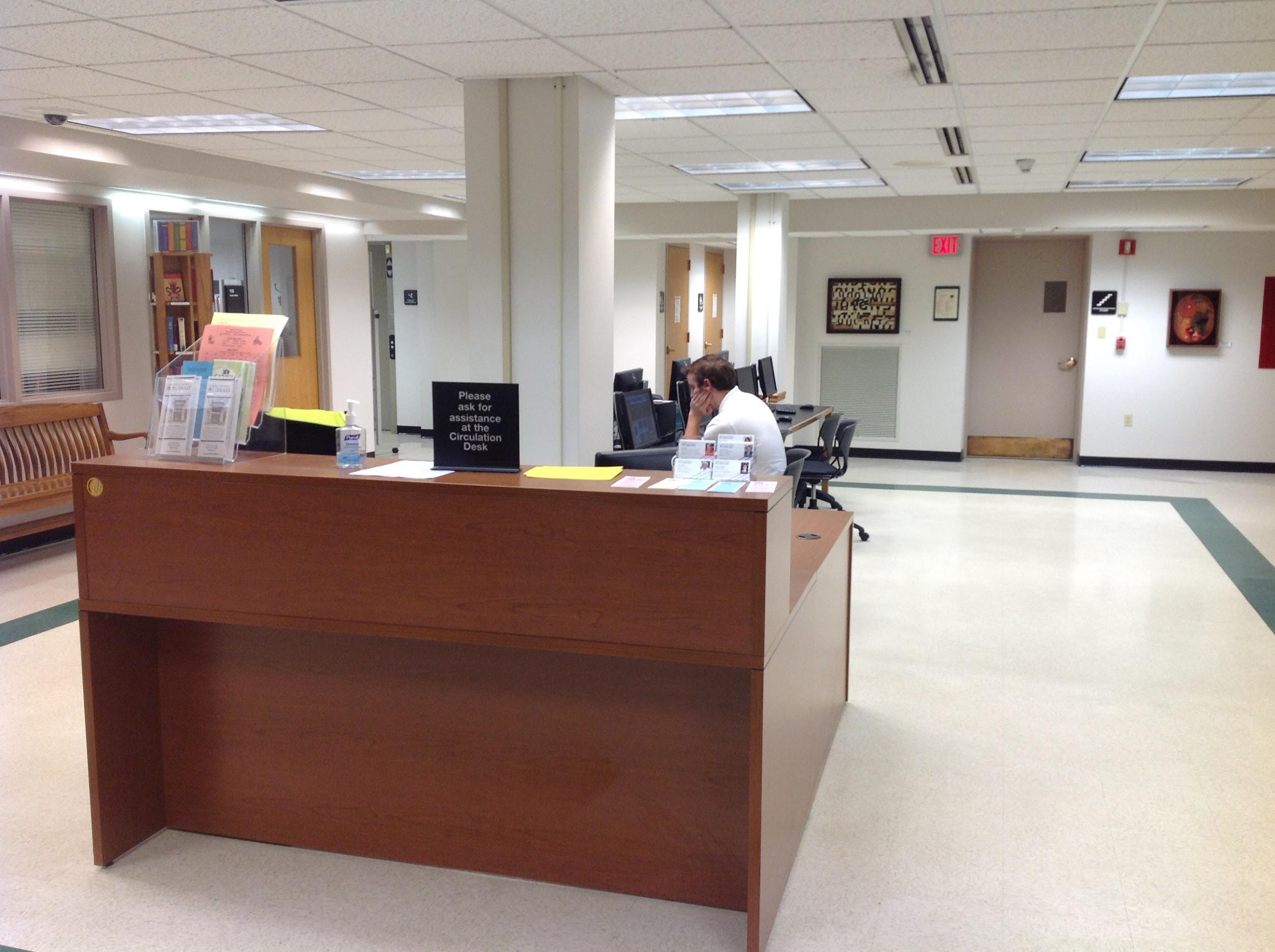 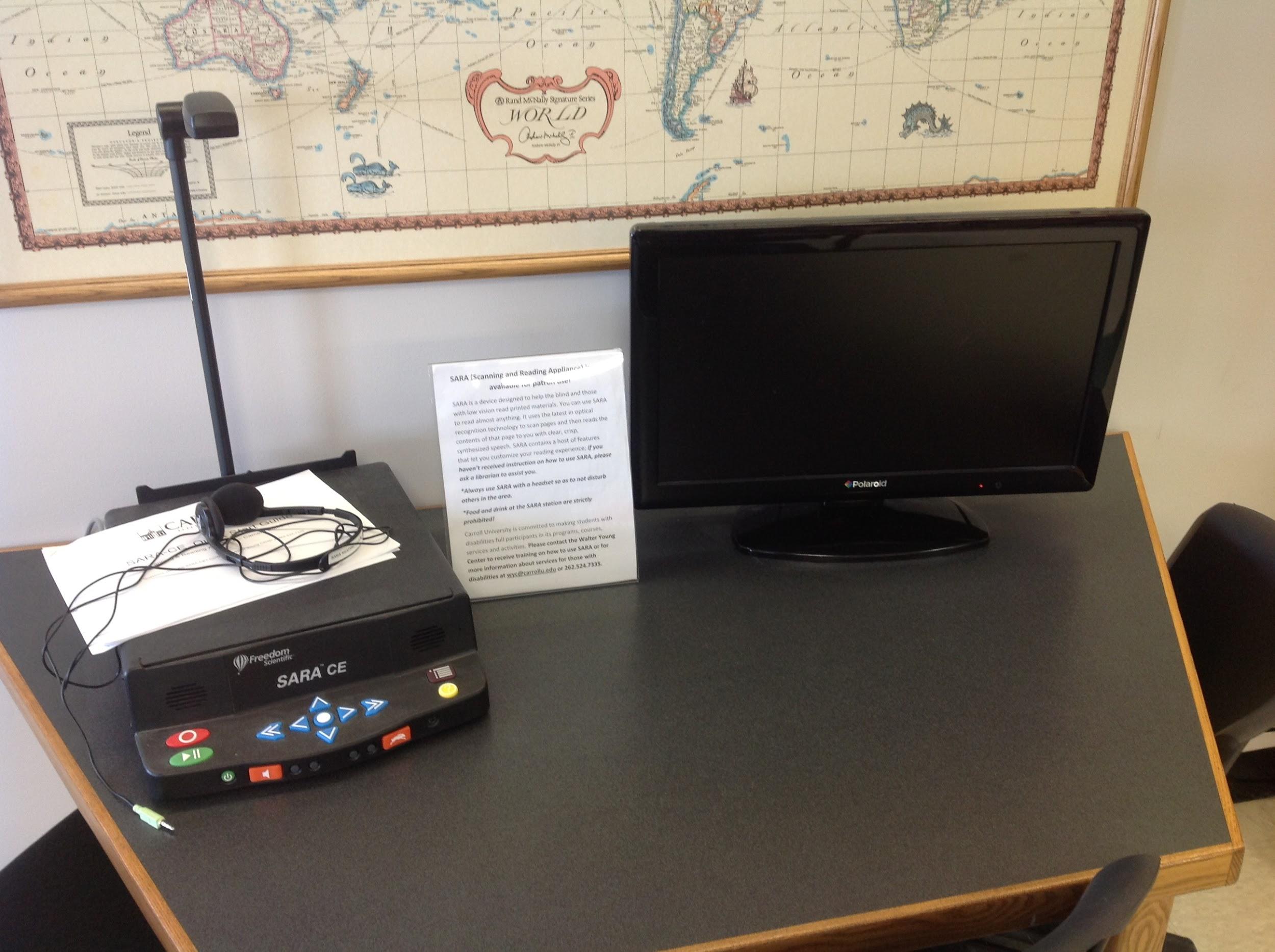 Needs Improvement: Services
[Speaker Notes: Needs Improvement - Services:
Information Desk
Photo on left.
What is it? What questions can ask here? Why is no one here? How is it different from the other desk nearby (Research Assistance Desk)?
Note: there is usually a student worker situated here to answer questions about printing, technology, copying, and scanning, etc.
Disability Workstation
Photo on right.
No signage. Not labeled. It looks like a scanning station.]
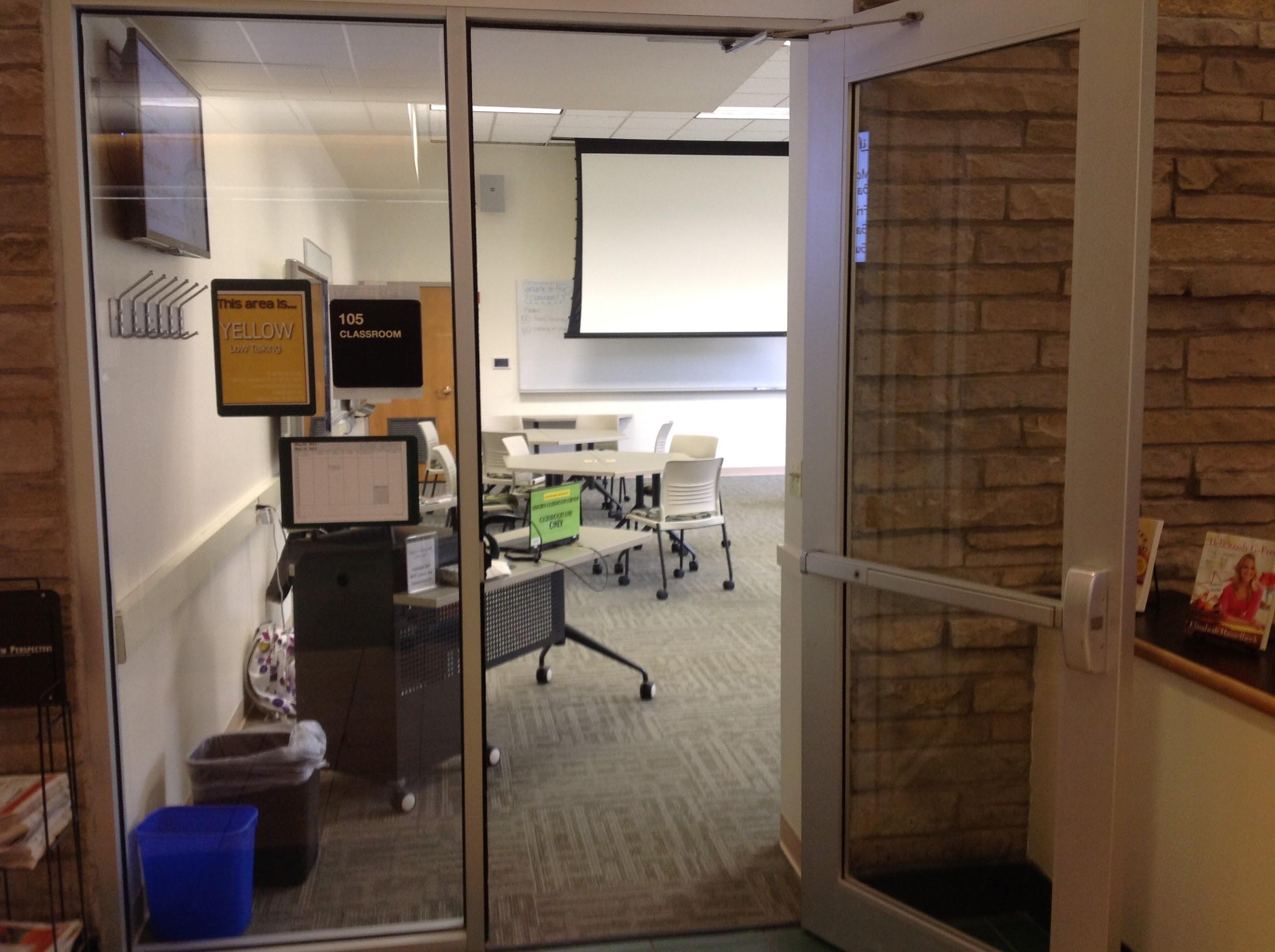 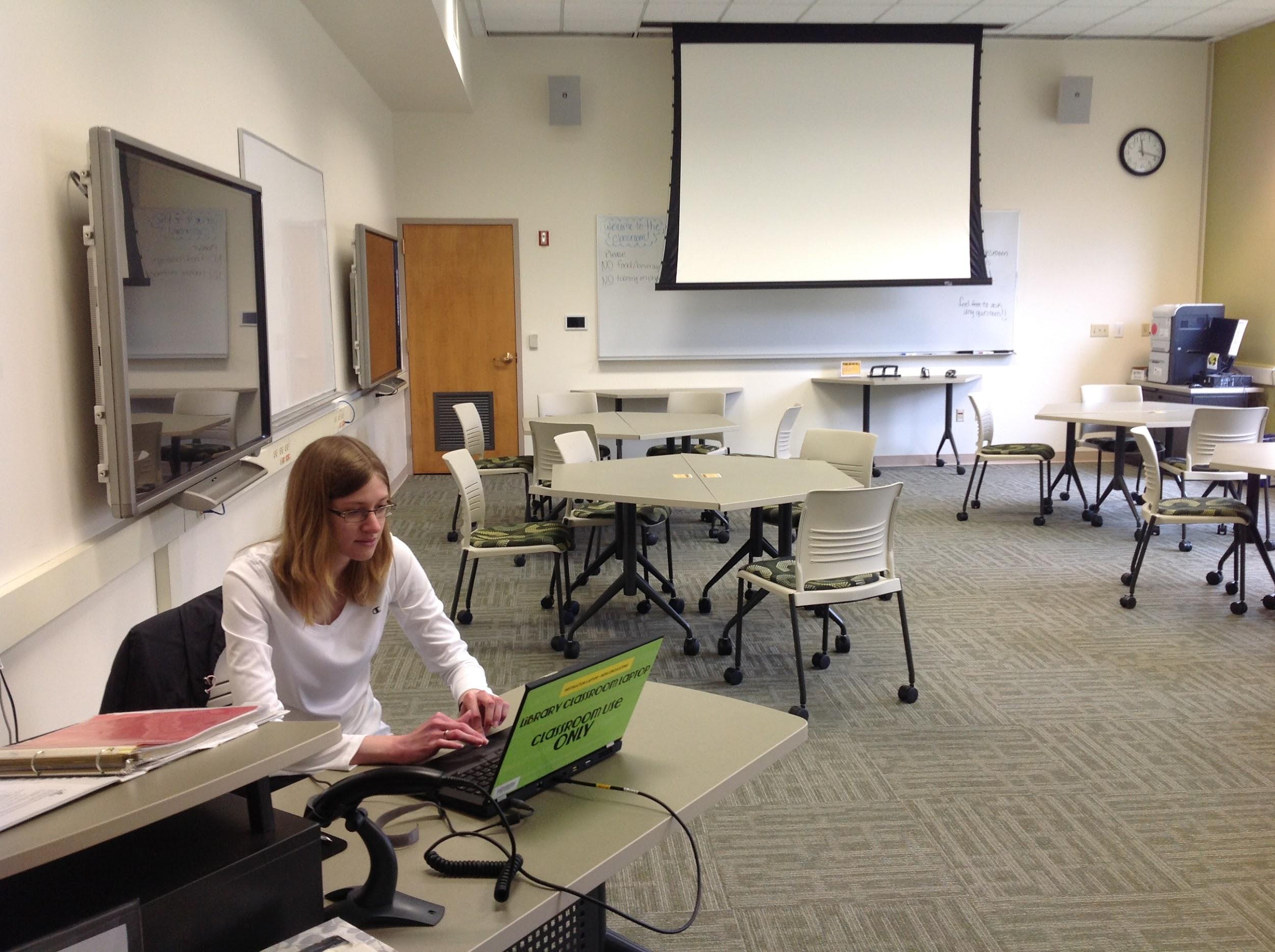 Changes Implemented
Changes Implemented: Library Classroom
[Speaker Notes: Changes Implemented - Library Classroom:
How easy can a kindness audit be? These changes in the classroom were made the same day!
To be more welcoming:
Door kept open when a class is not being taught.
Student worker moved from front of classroom to entryway. Important because when we switched from a desktop PC lab to a laptop lab, students don’t “see” the computers anymore. They can check one out from the student worker.]
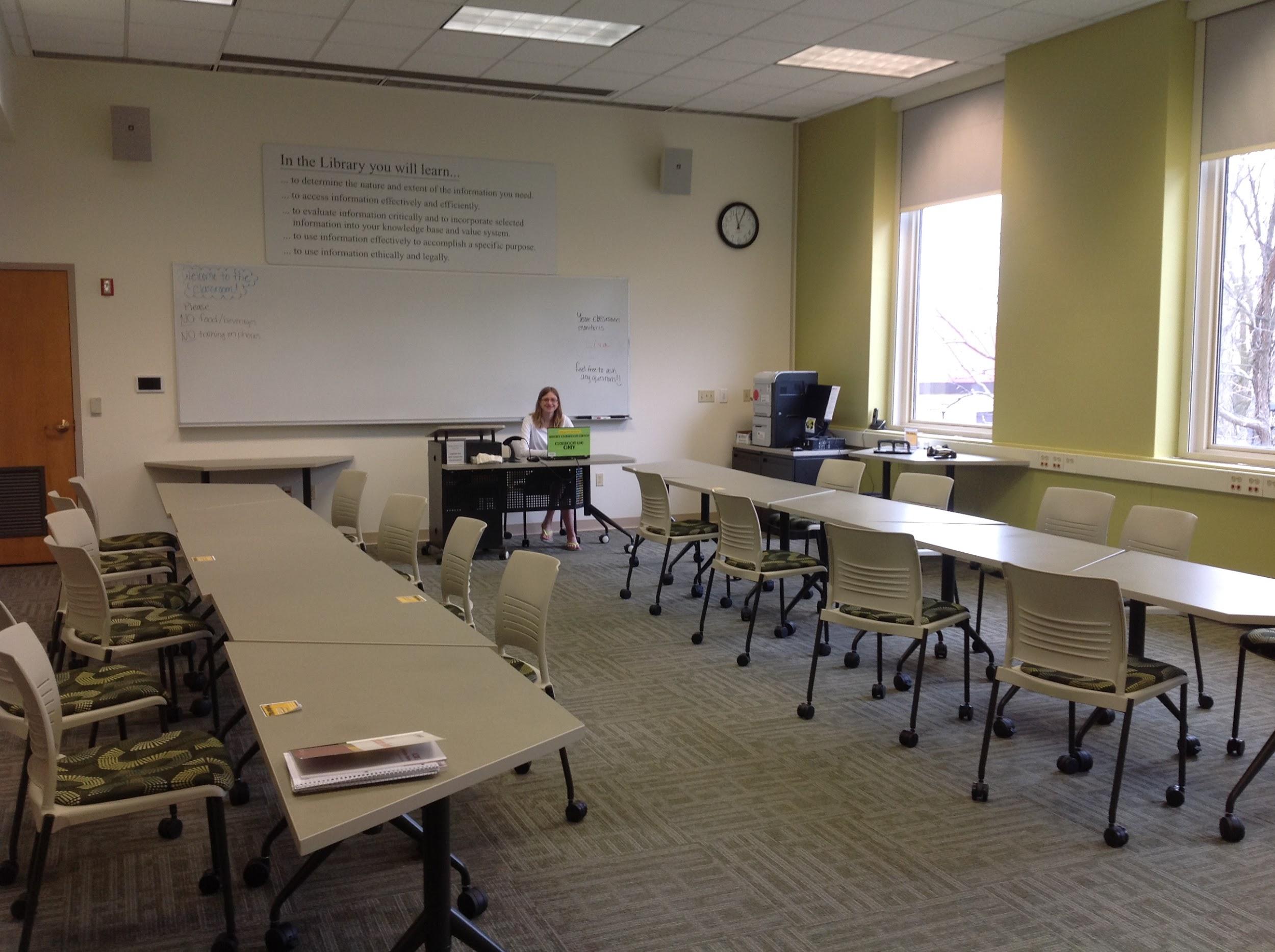 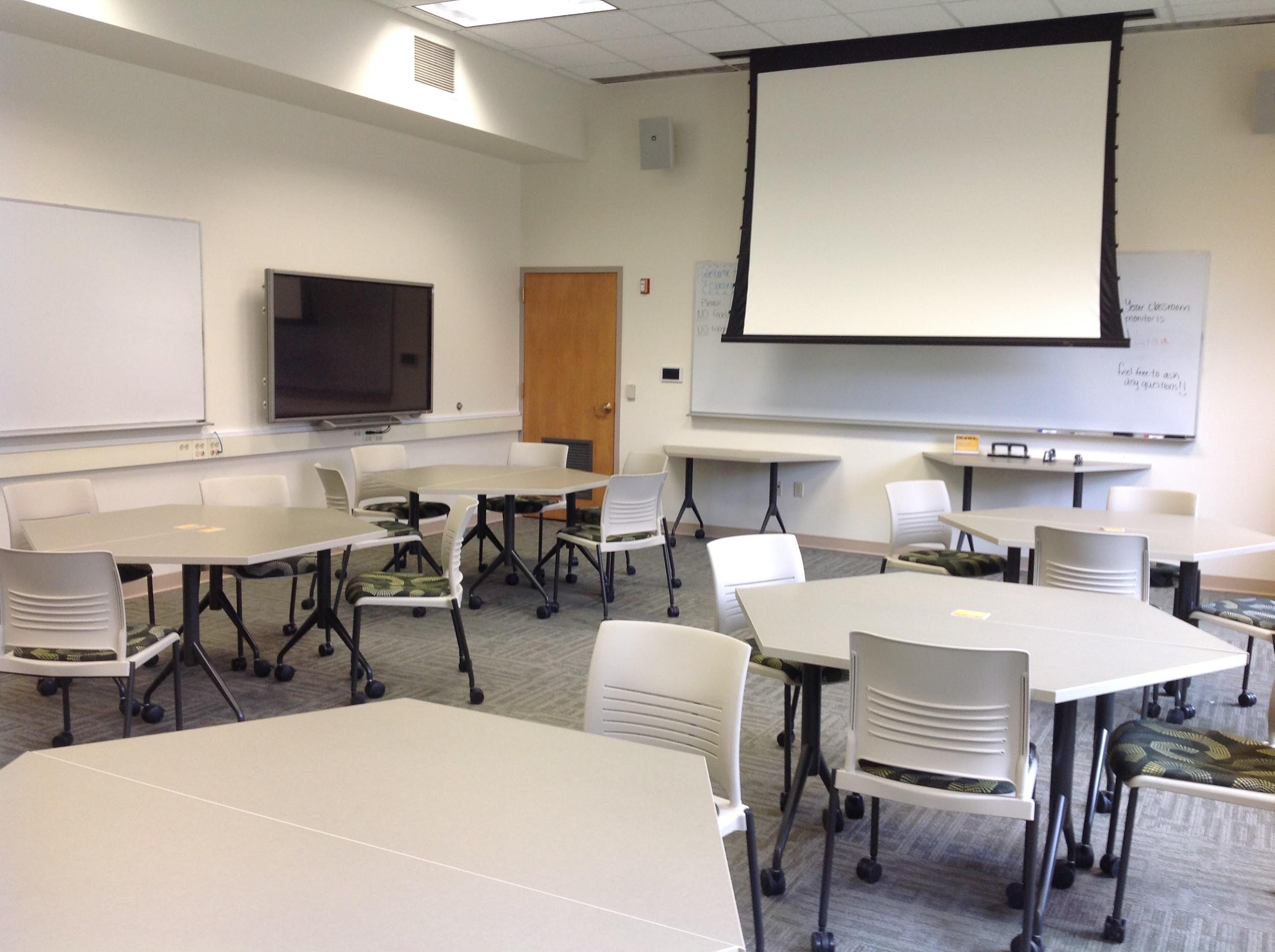 Changes Implemented
Changes Implemented: Library Classroom
[Speaker Notes: Changes Implemented - Library Classroom:
Default furniture setup changed to a style more conducive for group work. 
Photo on the left is before, photo on the right is after.
Students permitted to use touchscreen technology and whiteboards.
Students permitted to move furniture around.]
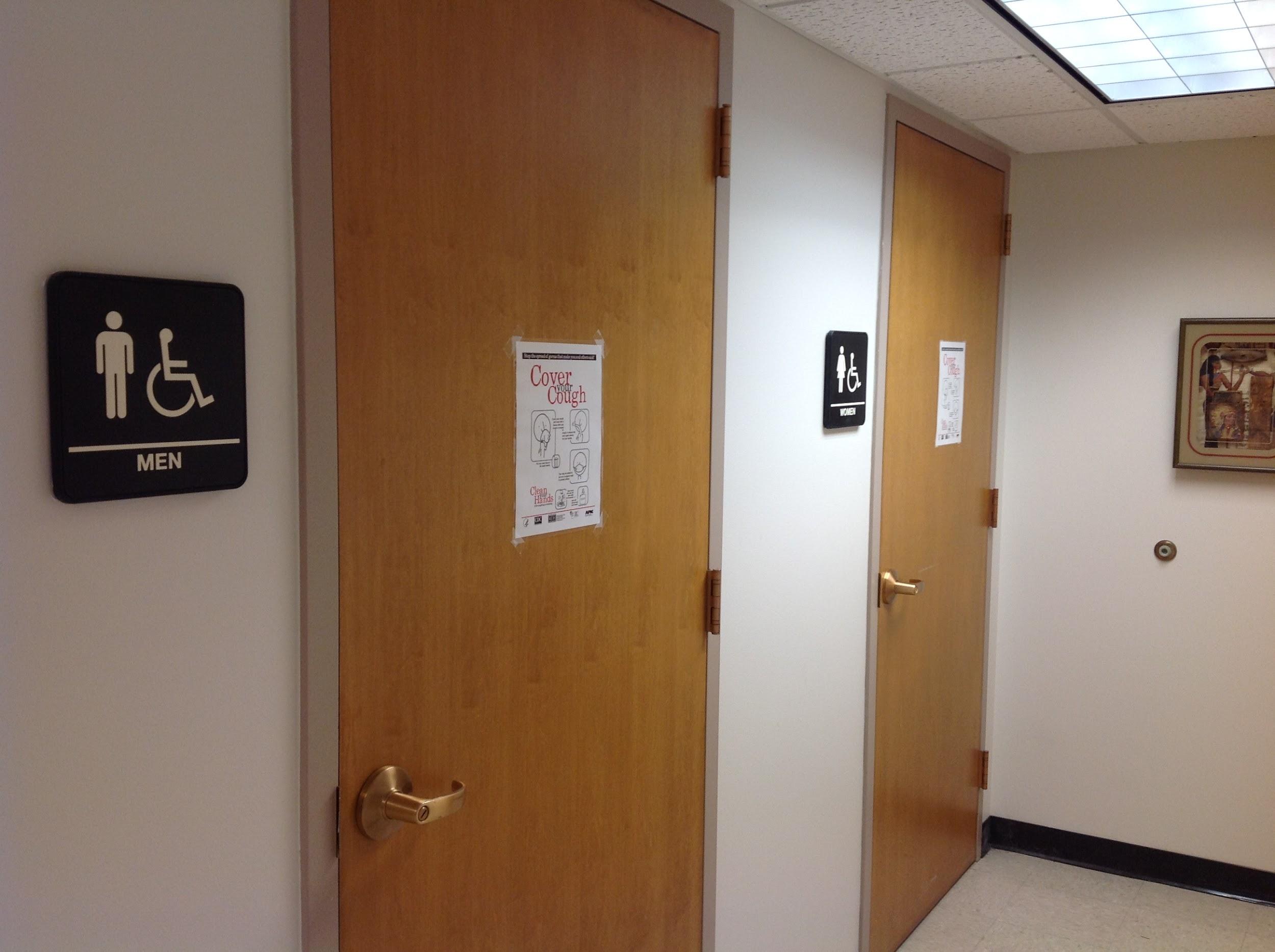 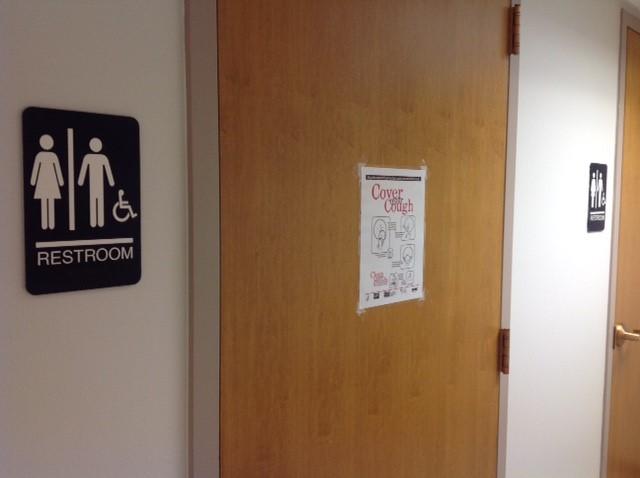 Changes Implemented: Single Occupancy Restrooms
[Speaker Notes: Changes Implemented - Single Occupancy Restrooms:
Didn’t make any sense for the single occupancy restrooms to be gendered.
Photo on the left is before, photo on the right is after.
Good timing: Campus is switching all single occupancy restrooms to gender neutral.
More inclusive.
Also reduces waiting time (66% female, 34% male split at Carroll).]
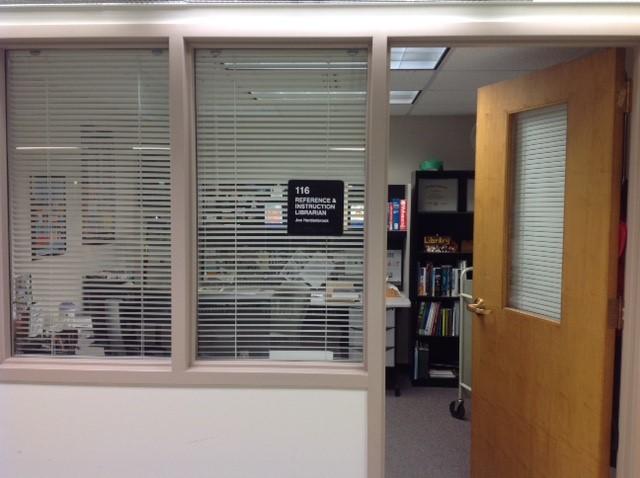 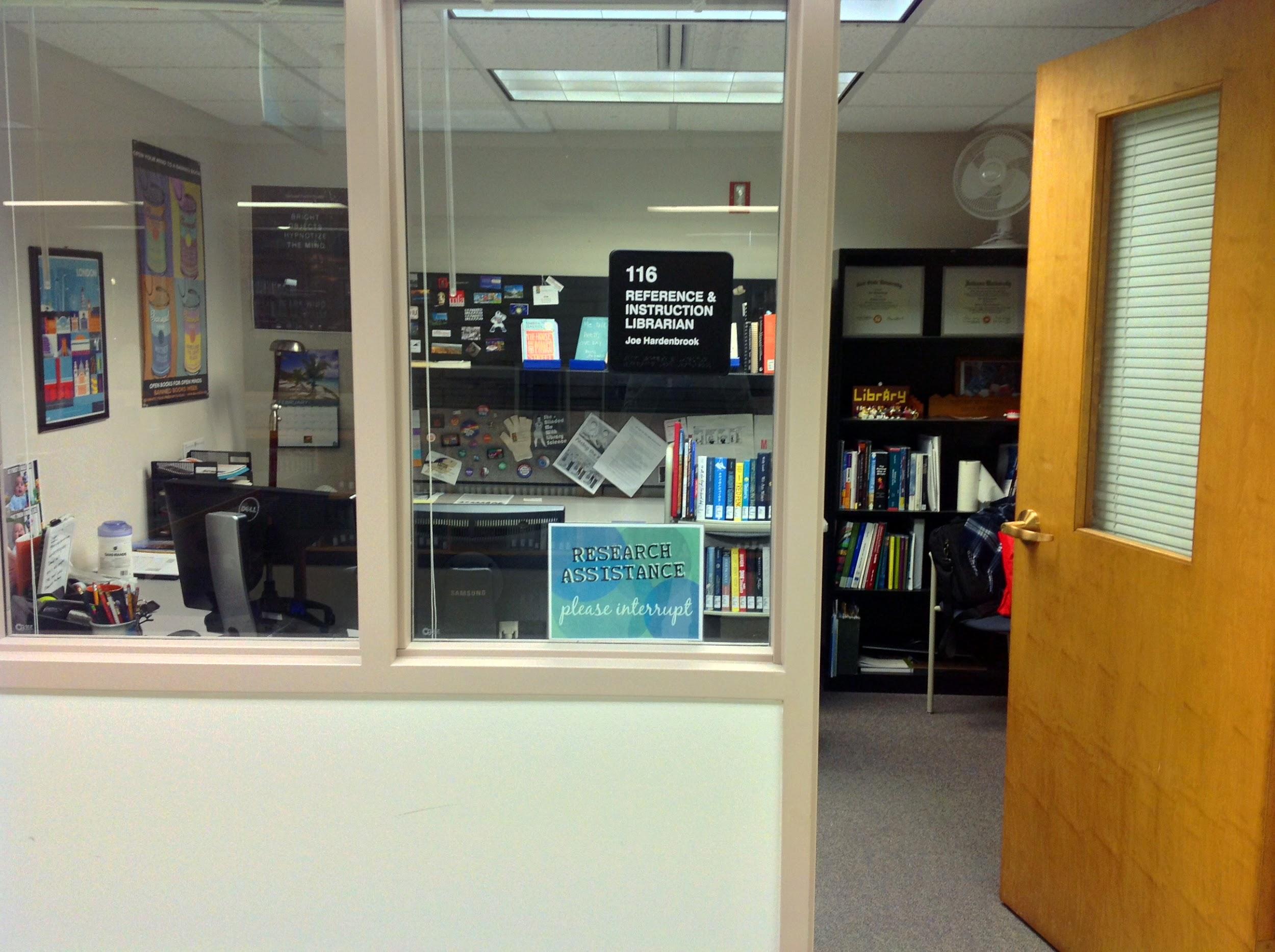 Changes Implemented: Librarians’ Offices
[Speaker Notes: Changes Implemented - Librarians’ Offices:
Photo on the left is before, photo on the right is after.
Blinds kept up to make more inviting.
Research assistance sign placed in office windows. 
I get more questions now.]
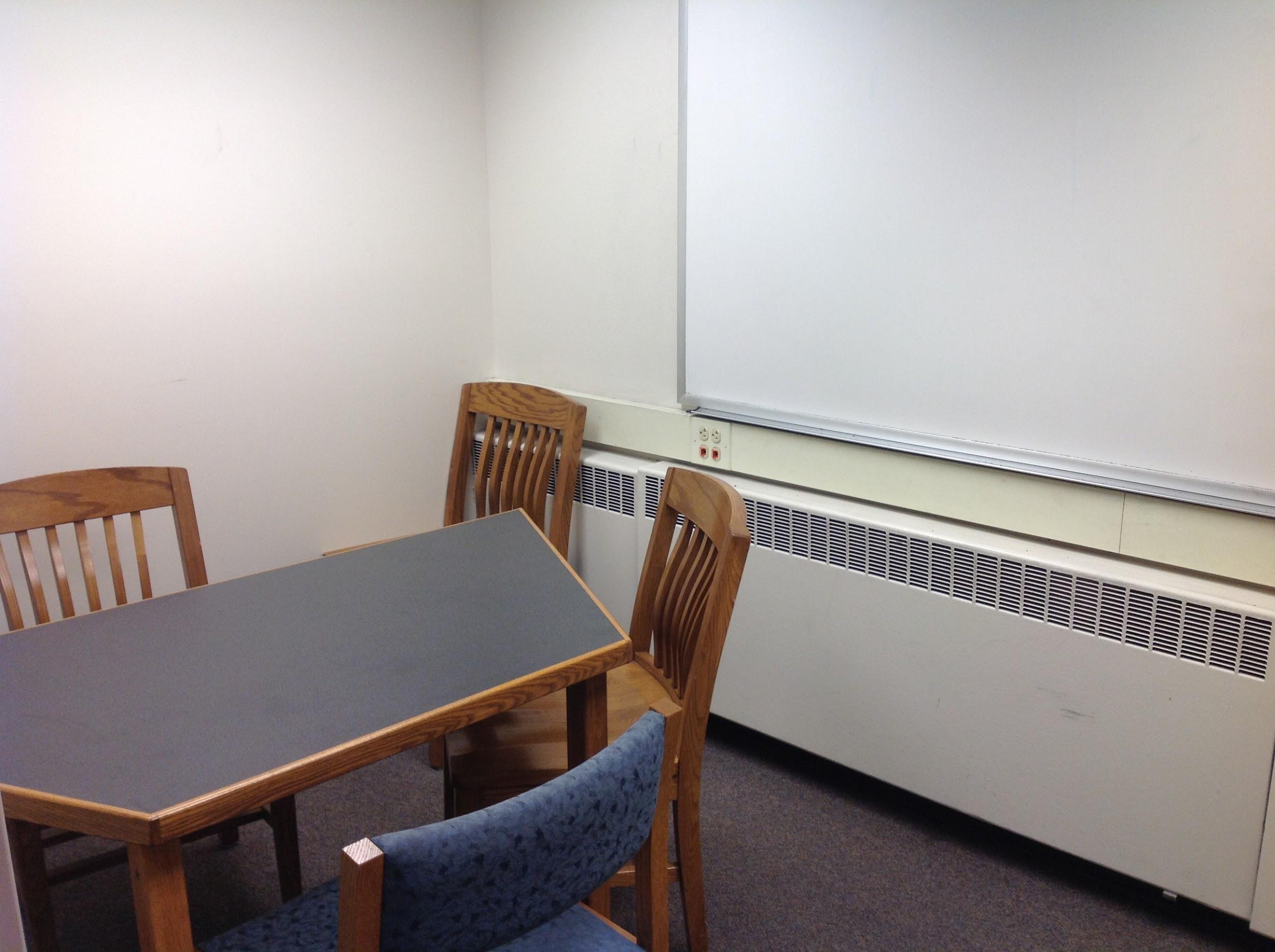 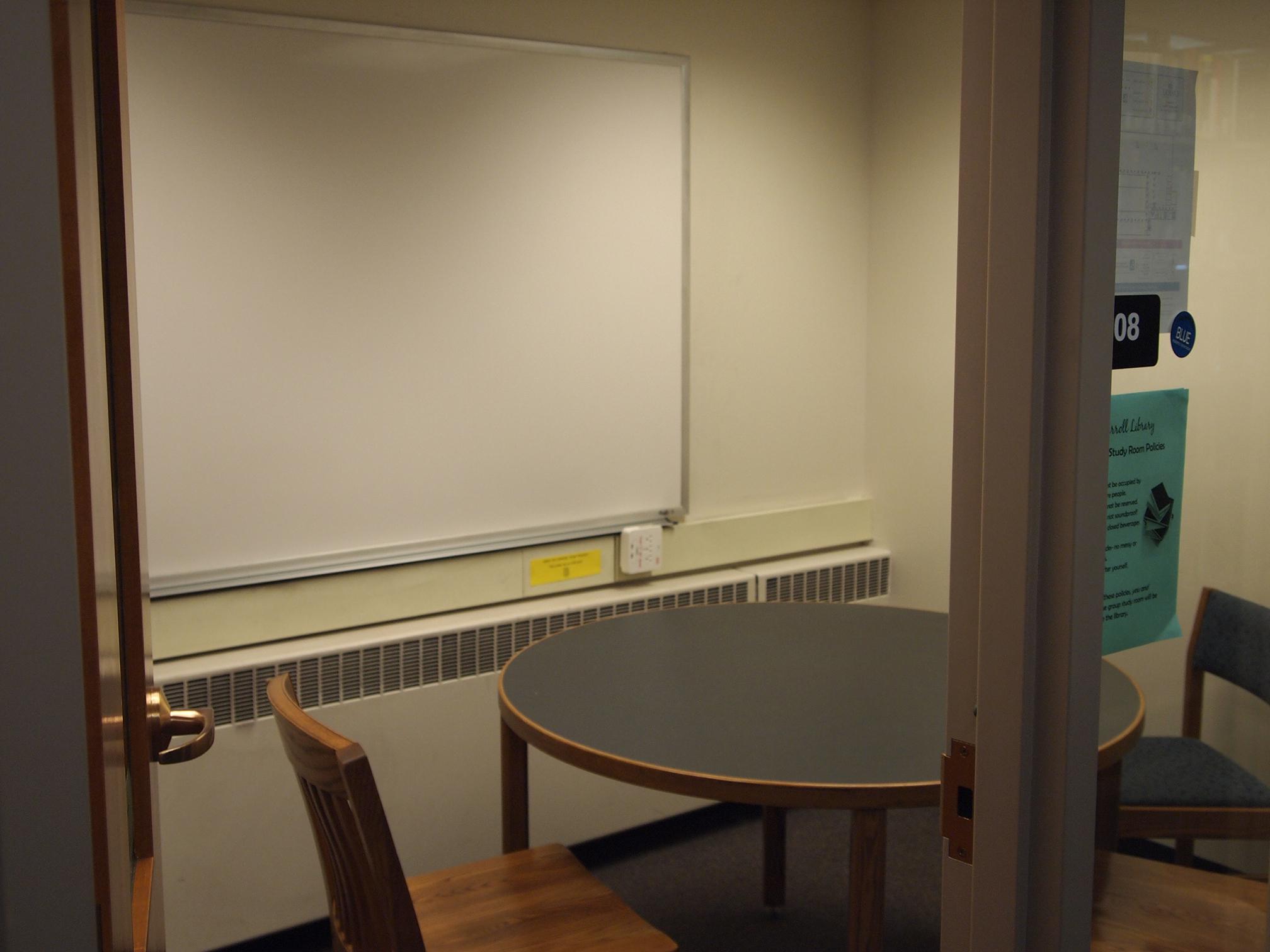 Changes Implemented: Group Study Rooms
[Speaker Notes: Changes Implemented - Group Study Rooms:
Photo on the left is before, photo on the right is after.
Trapezoid shaped tables make maneuvering in room difficult. 
Switched to round tables for easier access.
Photo on the left is before, photo on the right is after.]
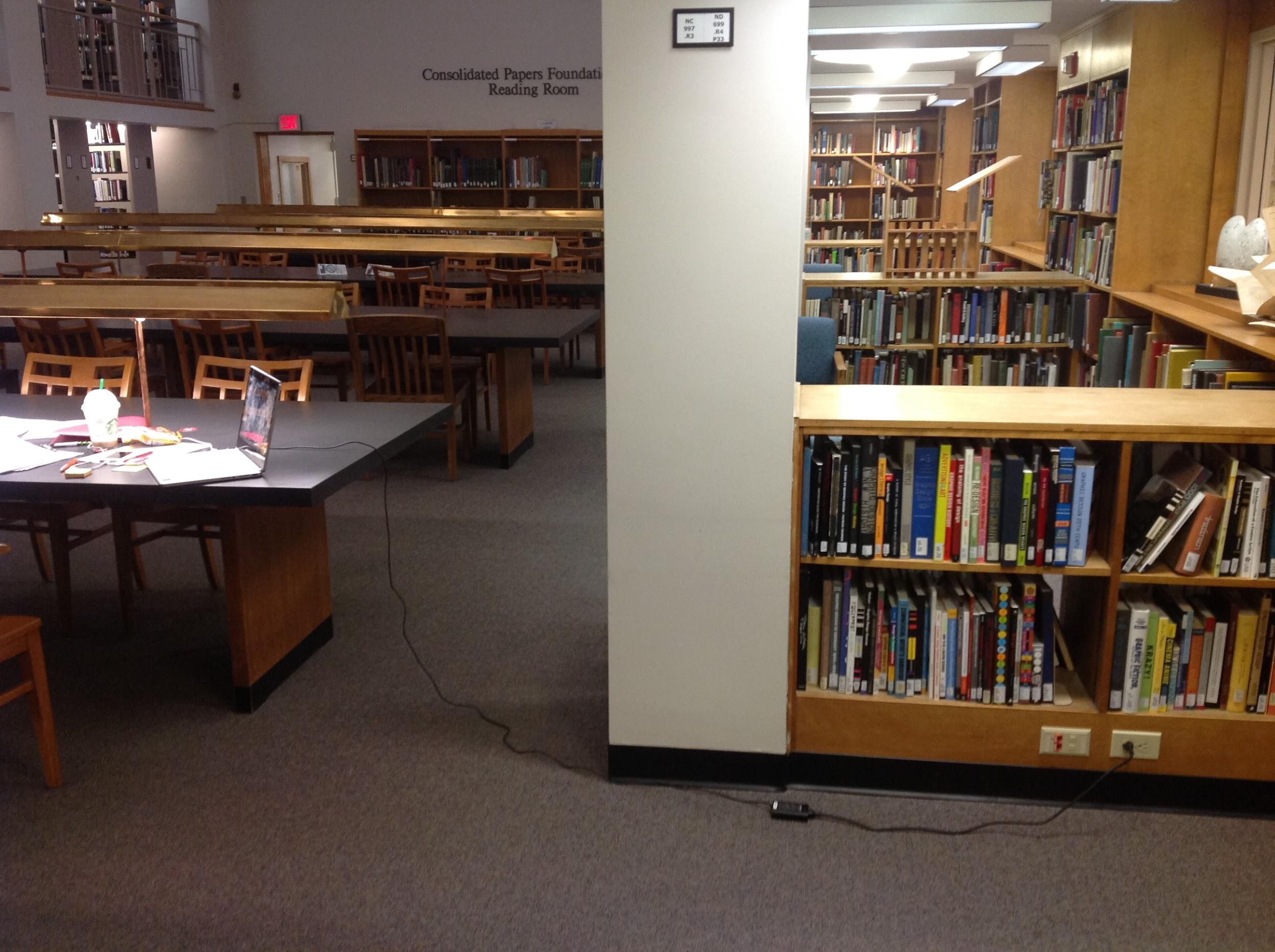 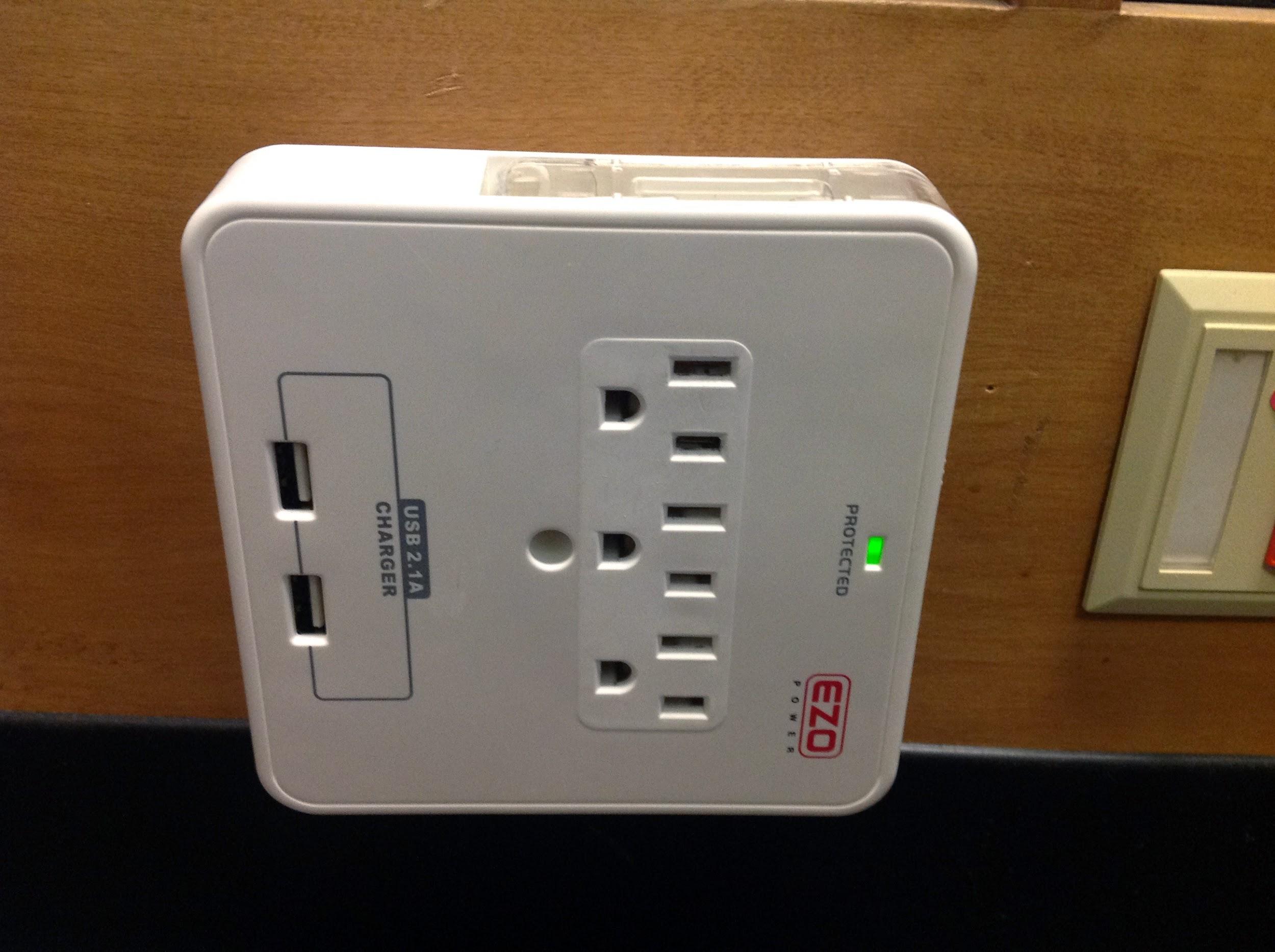 Changes Implemented: Outlets
[Speaker Notes: Changes Implemented - Outlets:
Before (left): Needs more outlets. Trip hazard w/ laptop plugged in.
After (right): More plugs added, including USB ports. 
New plugs costs $15 each.]
What surprised us
Easy fixes
More to like than not to like
Marketing/Branding and Info Lit
[Speaker Notes: What surprised us:
Most suggestions were easy fixes, quick changes, low cost.
No major suggestions related to infrastructure.
More to like than not to like.
Marketing and Info Lit:
Need to promote and market some services/resources better (Info Desk, leisure books, curriculum collection).
Call Numbers: brief reminder in intro info lit classes.]
Wesley College
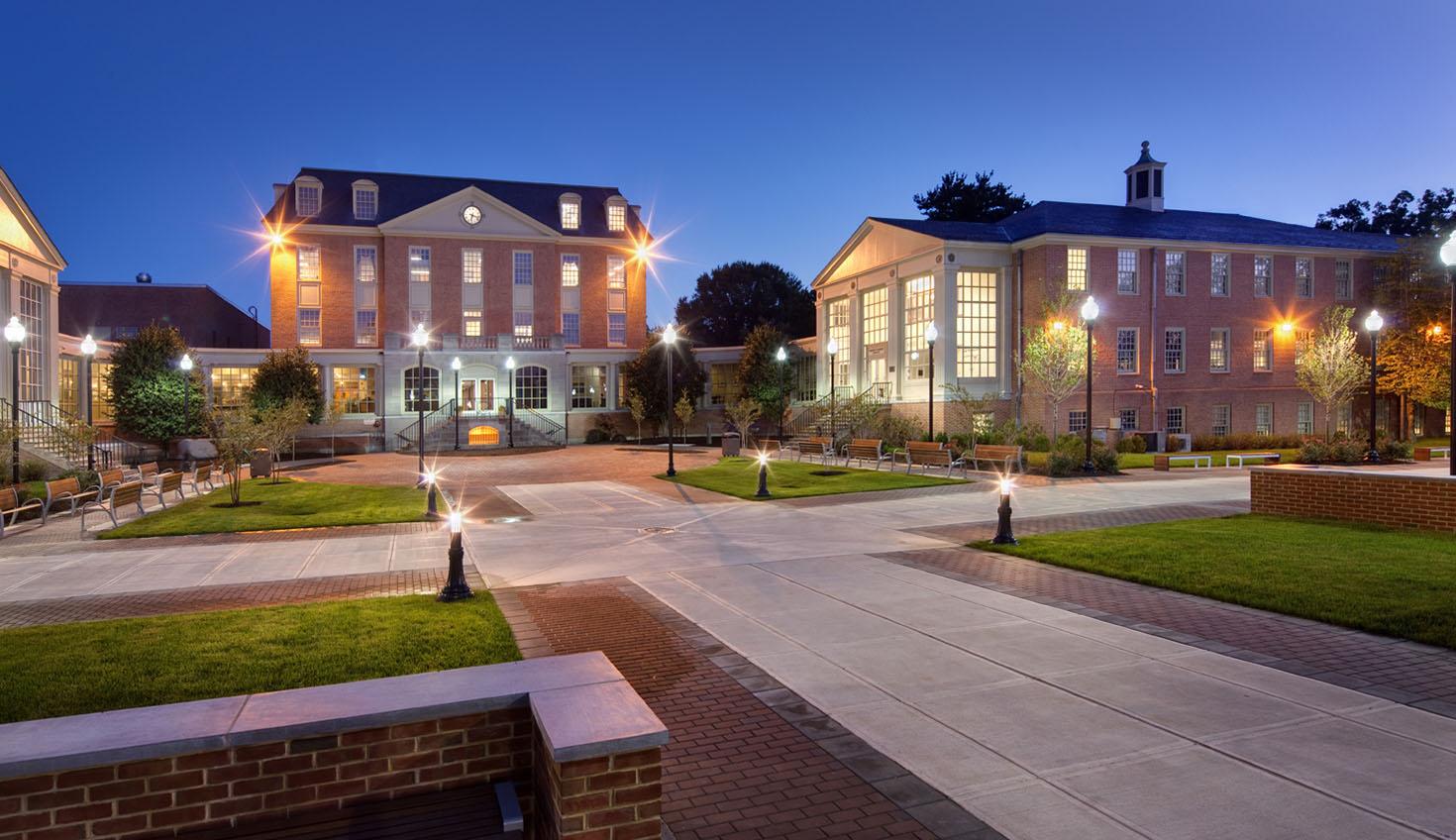 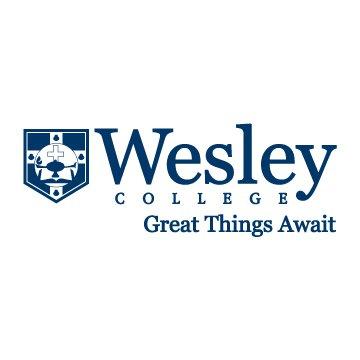 [Speaker Notes: -2 to 3 sentence history of the school
-2 to 3 sentence overview of current programs, student body, and near future plans]
Robert H. Parker Memorial Library
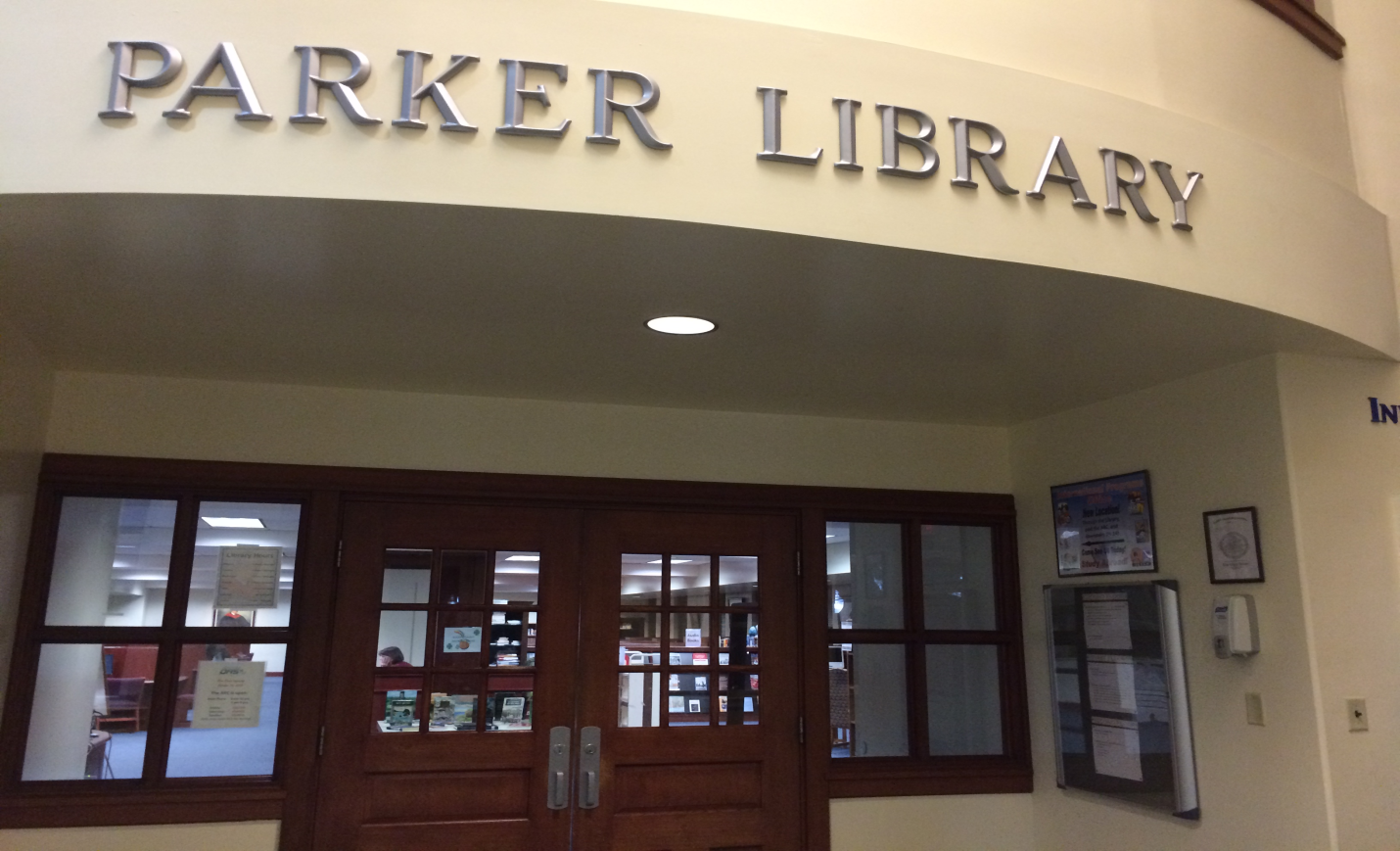 [Speaker Notes: -Quick history of the library as a unit on campus;
-Follow up about the renovation history;
-A bit about our services and collections.]
Student Audits
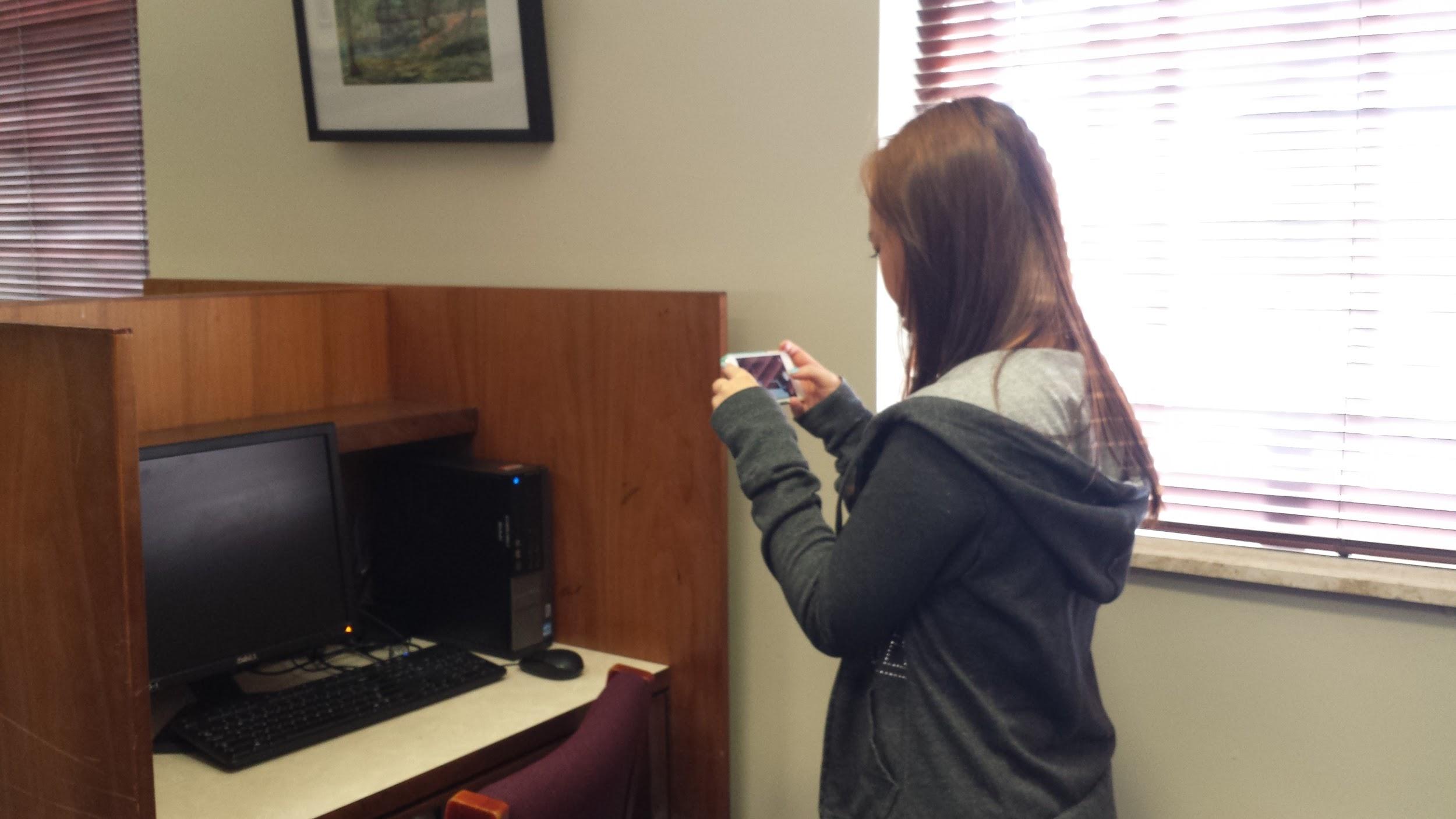 “Things I Like”: Friendly Staff
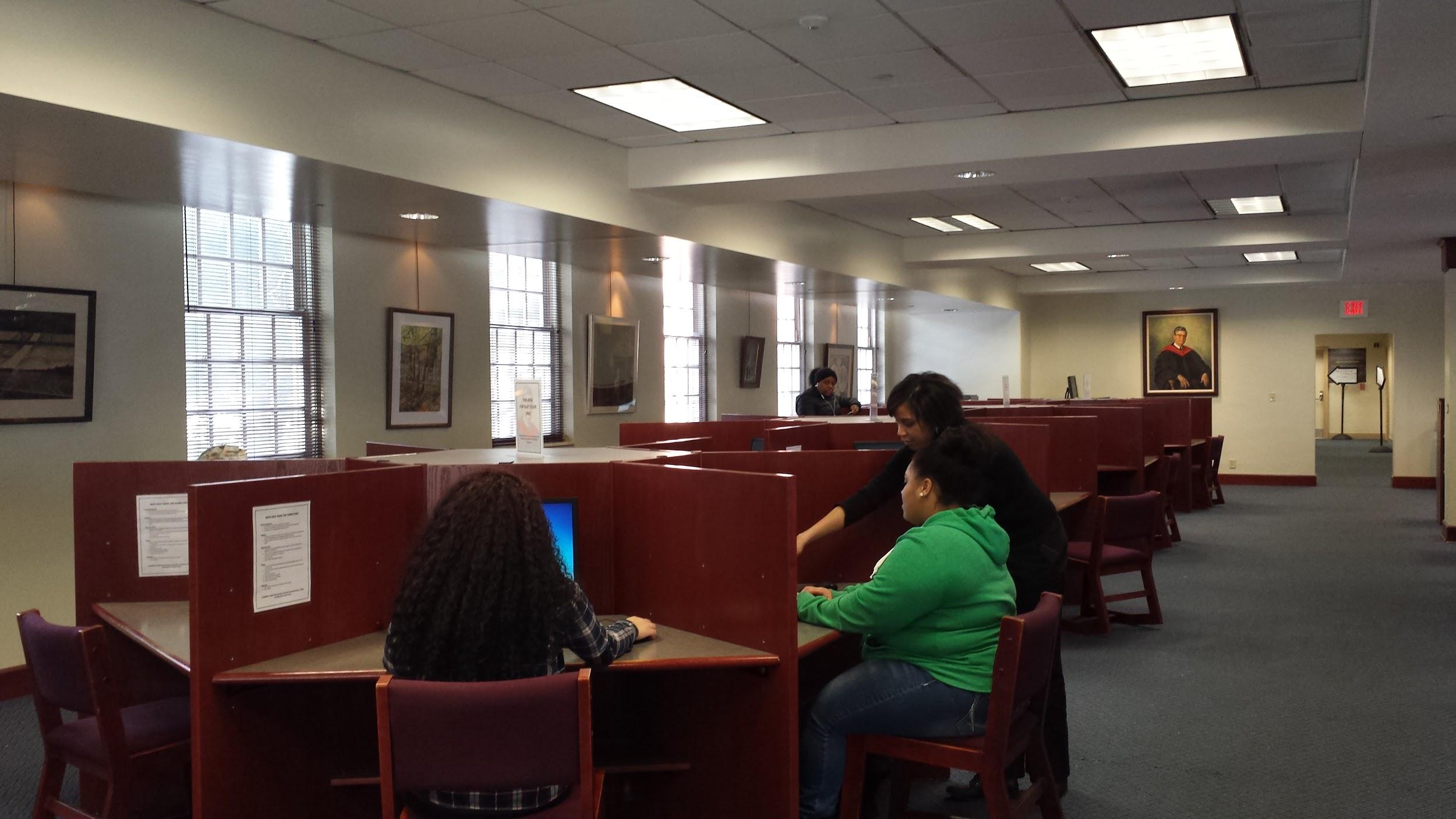 “Things I Like”: Displays & Polls
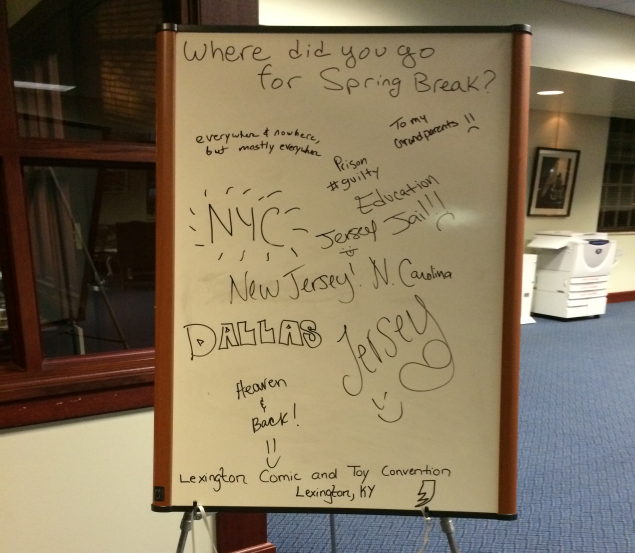 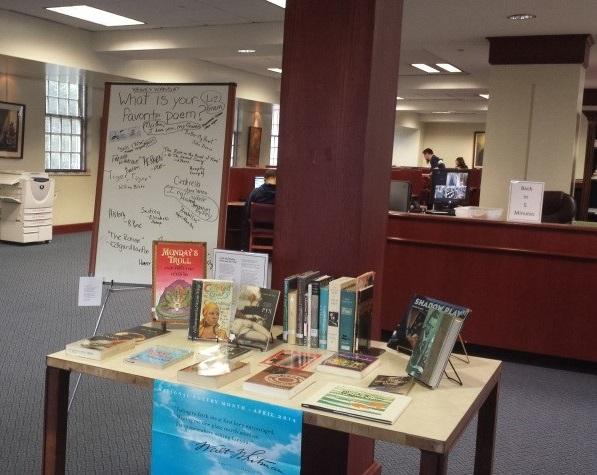 “Things I Like”: Consortium
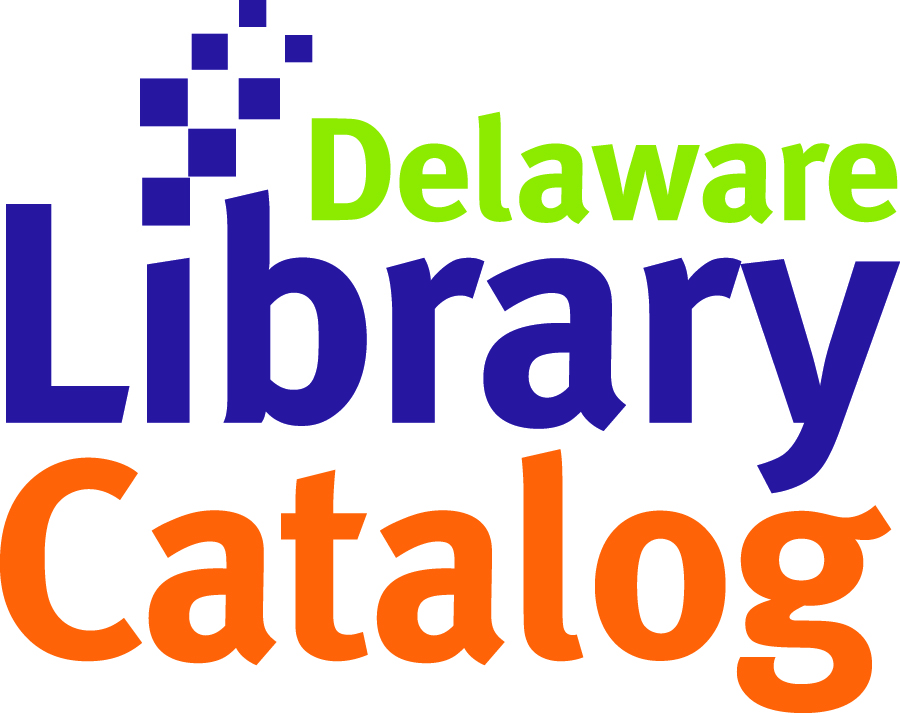 “Things I Don’t Like”: Study Areas
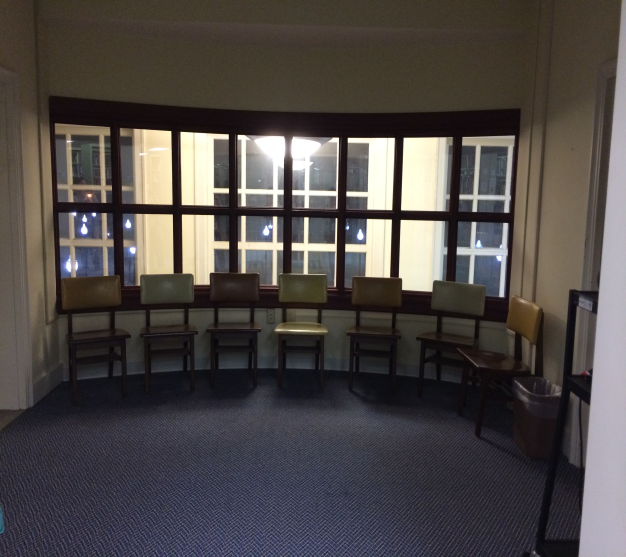 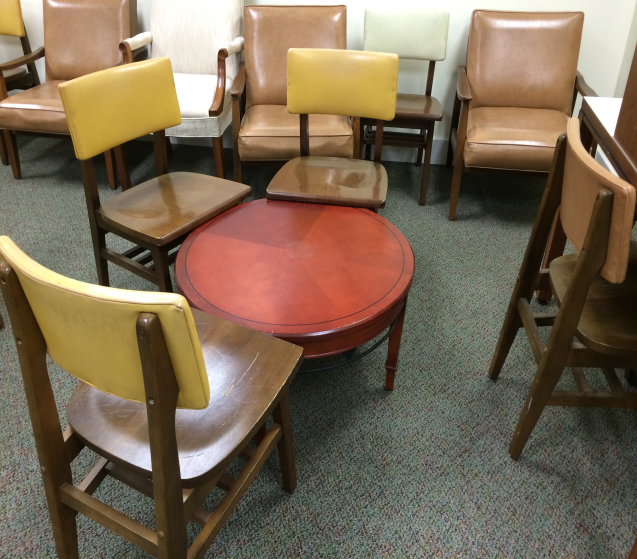 “Things I Don’t Like” Furniture
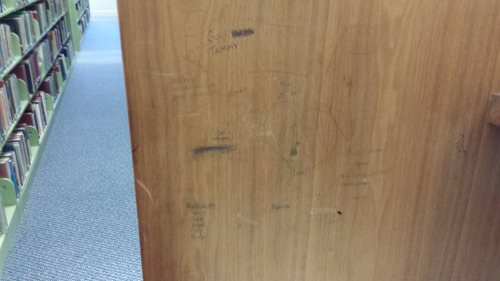 “Things I Don’t Like”: Signs
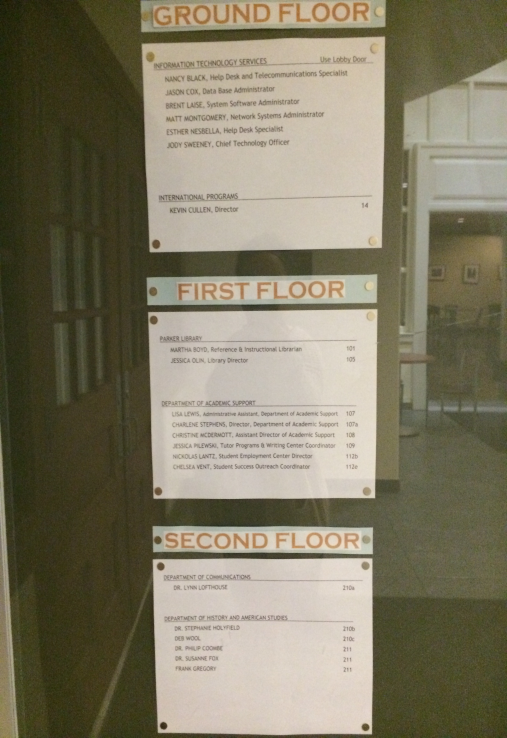 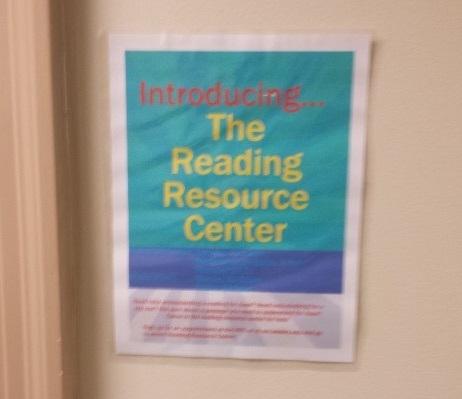 “Things I Don’t Like”: Noise
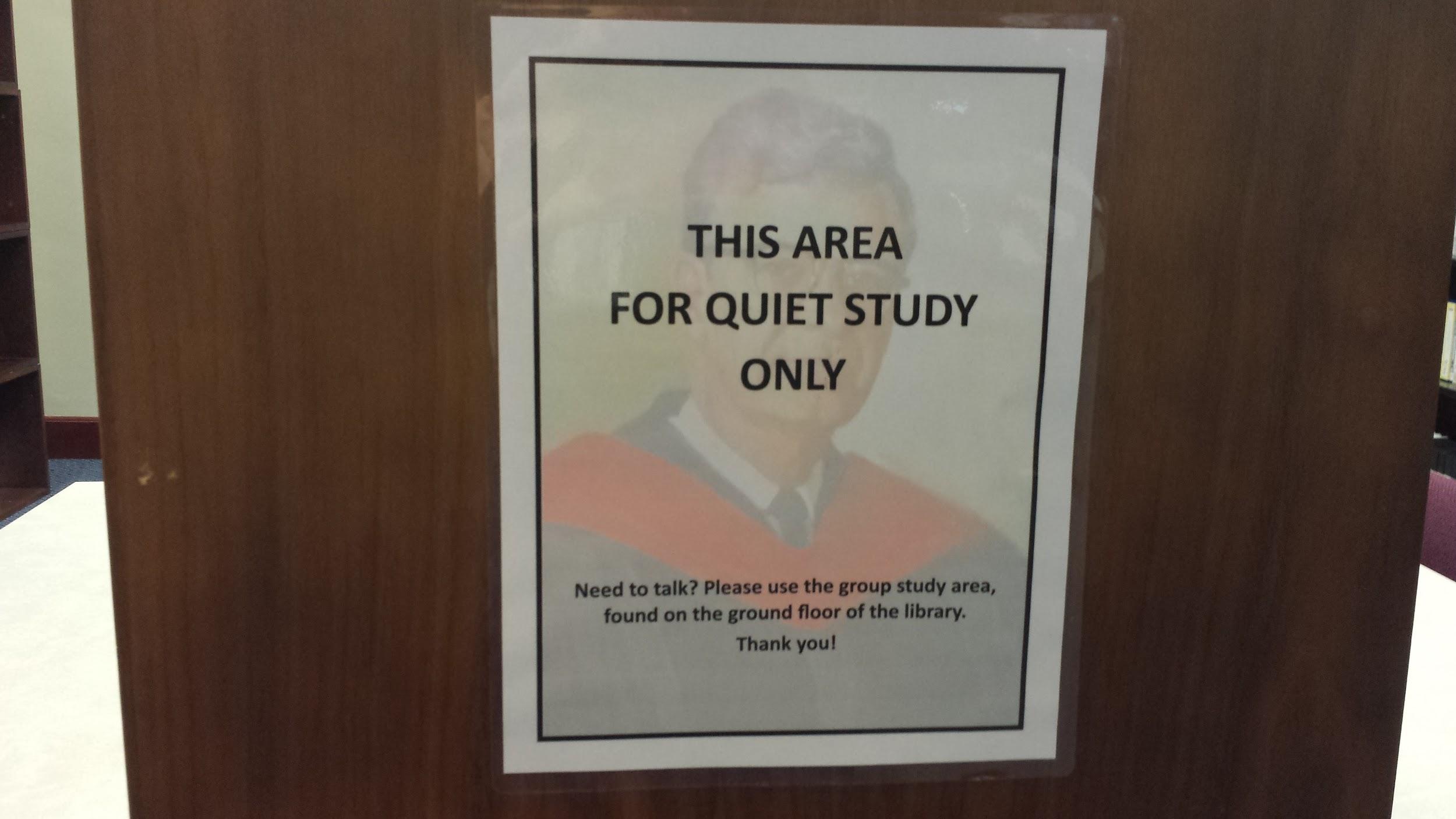 “Things I Don’t Like”: Computers
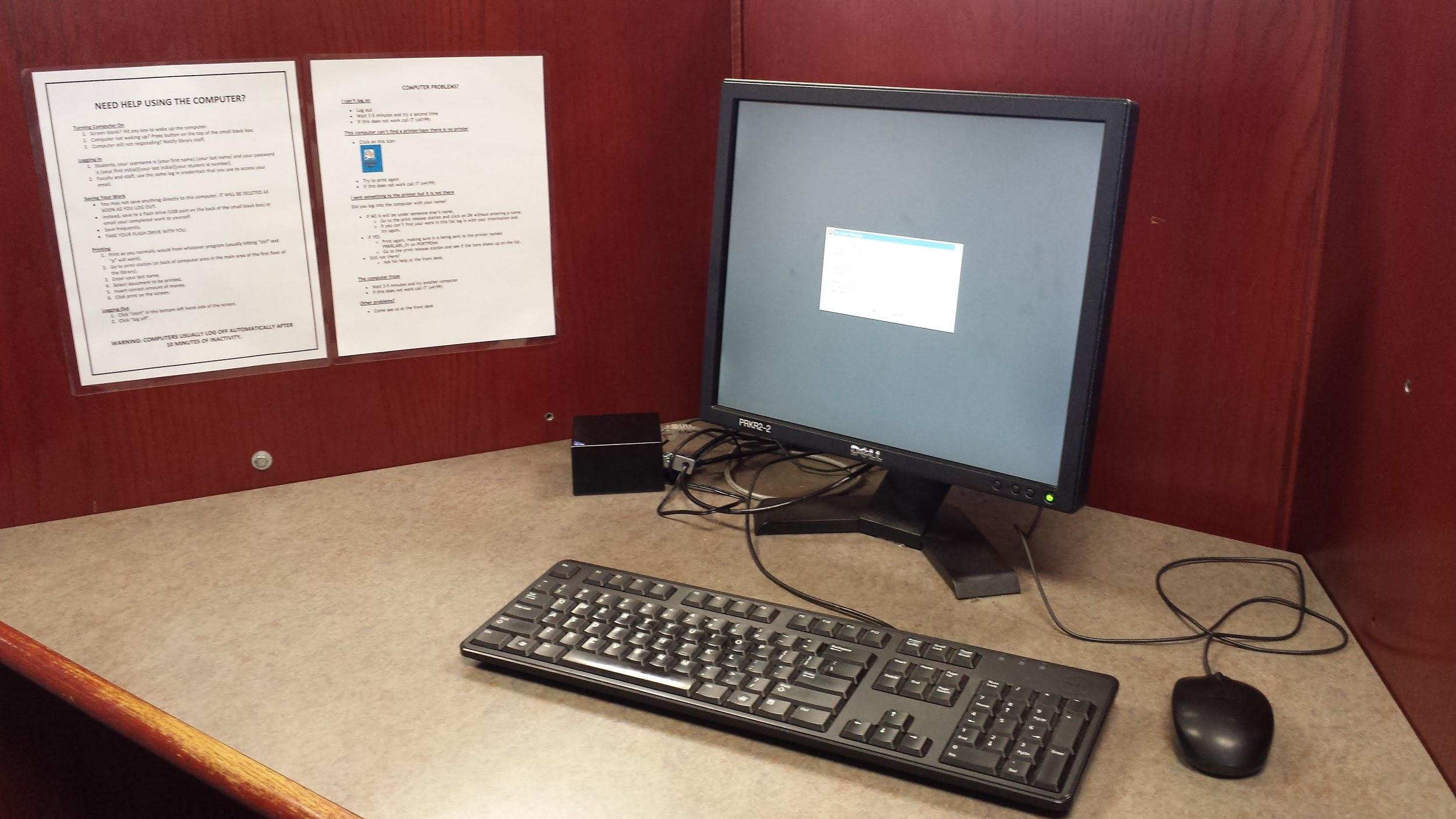 “Things I Don’t Like”: Pay for Print
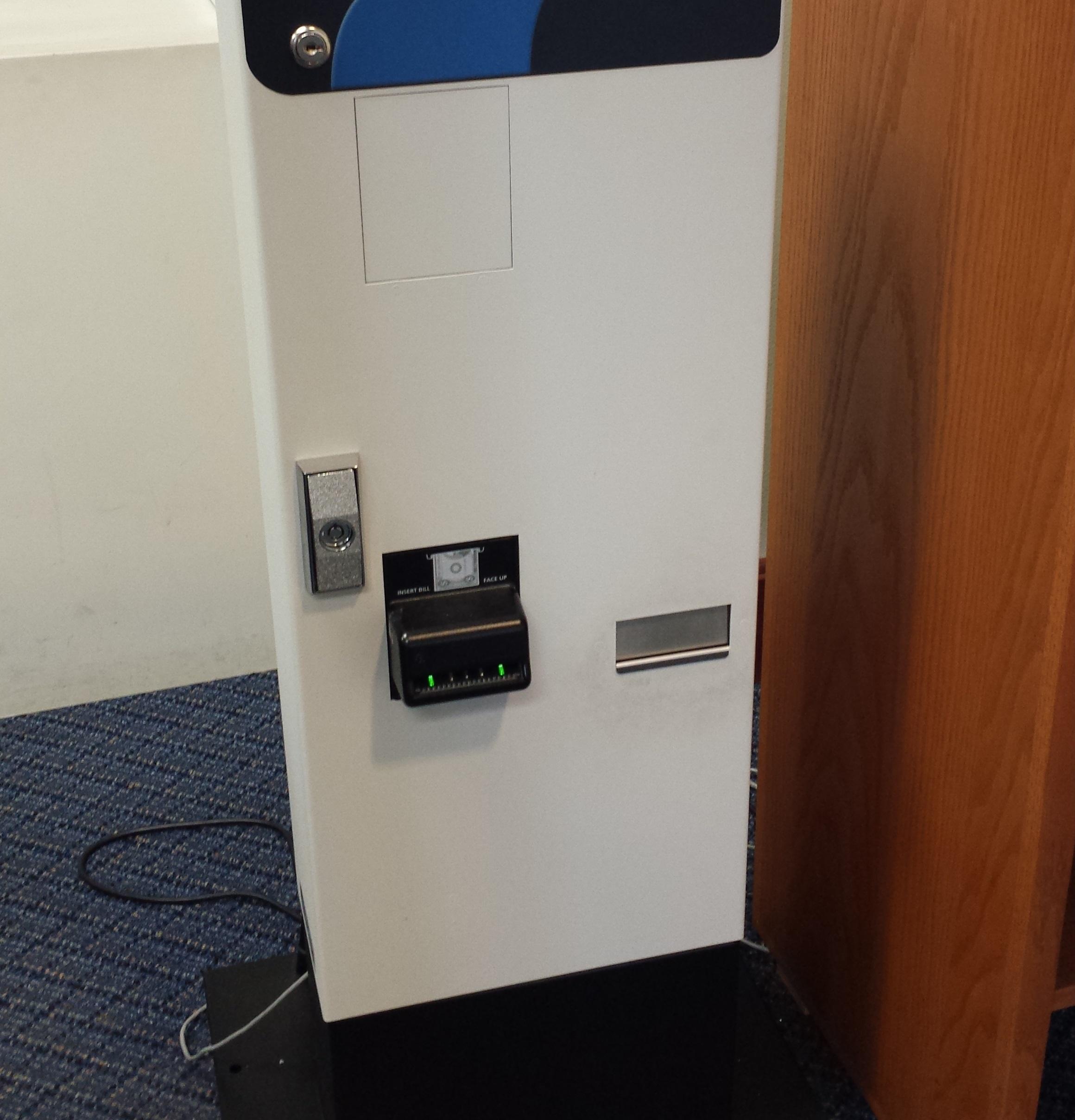 “Things I Don’t Like”: Librarian Offices
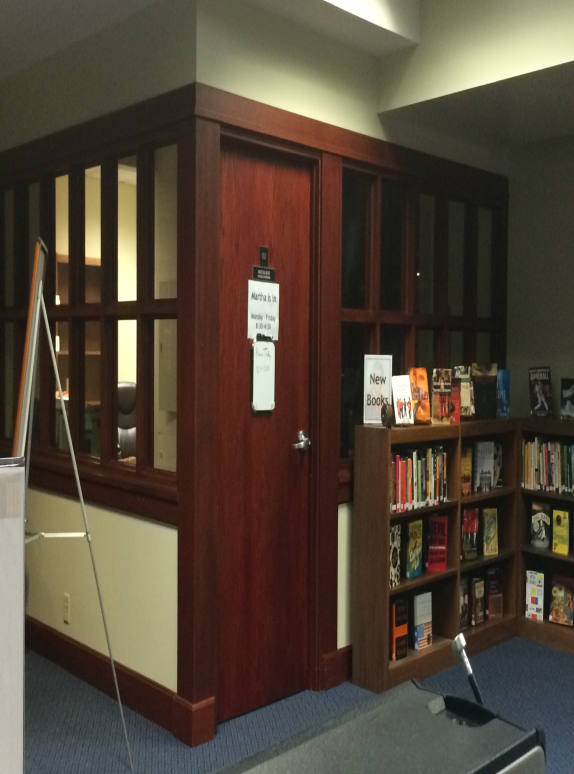 Changes Made: Basement Study Room
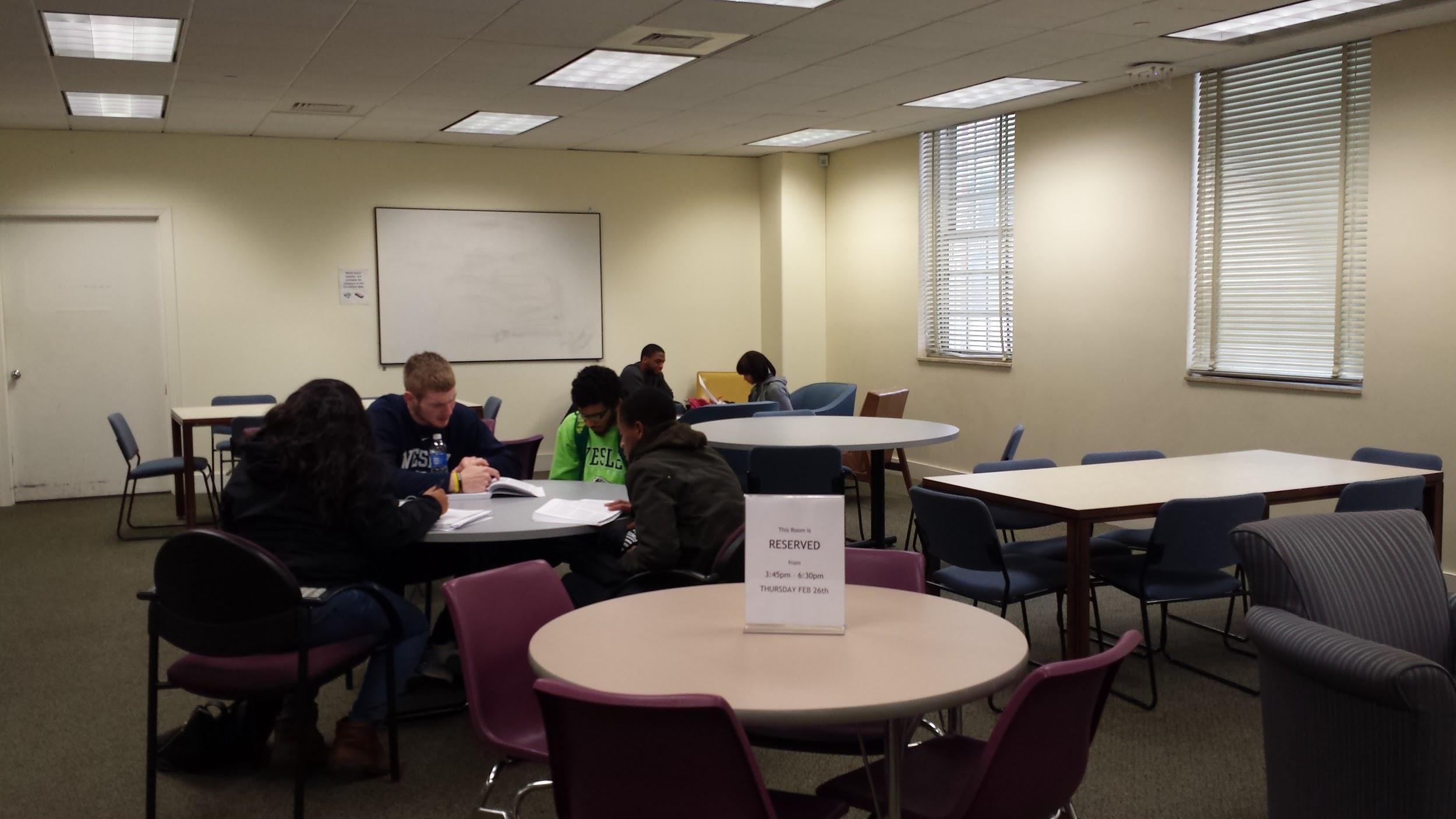 Changes Made: Second Floor Alcove
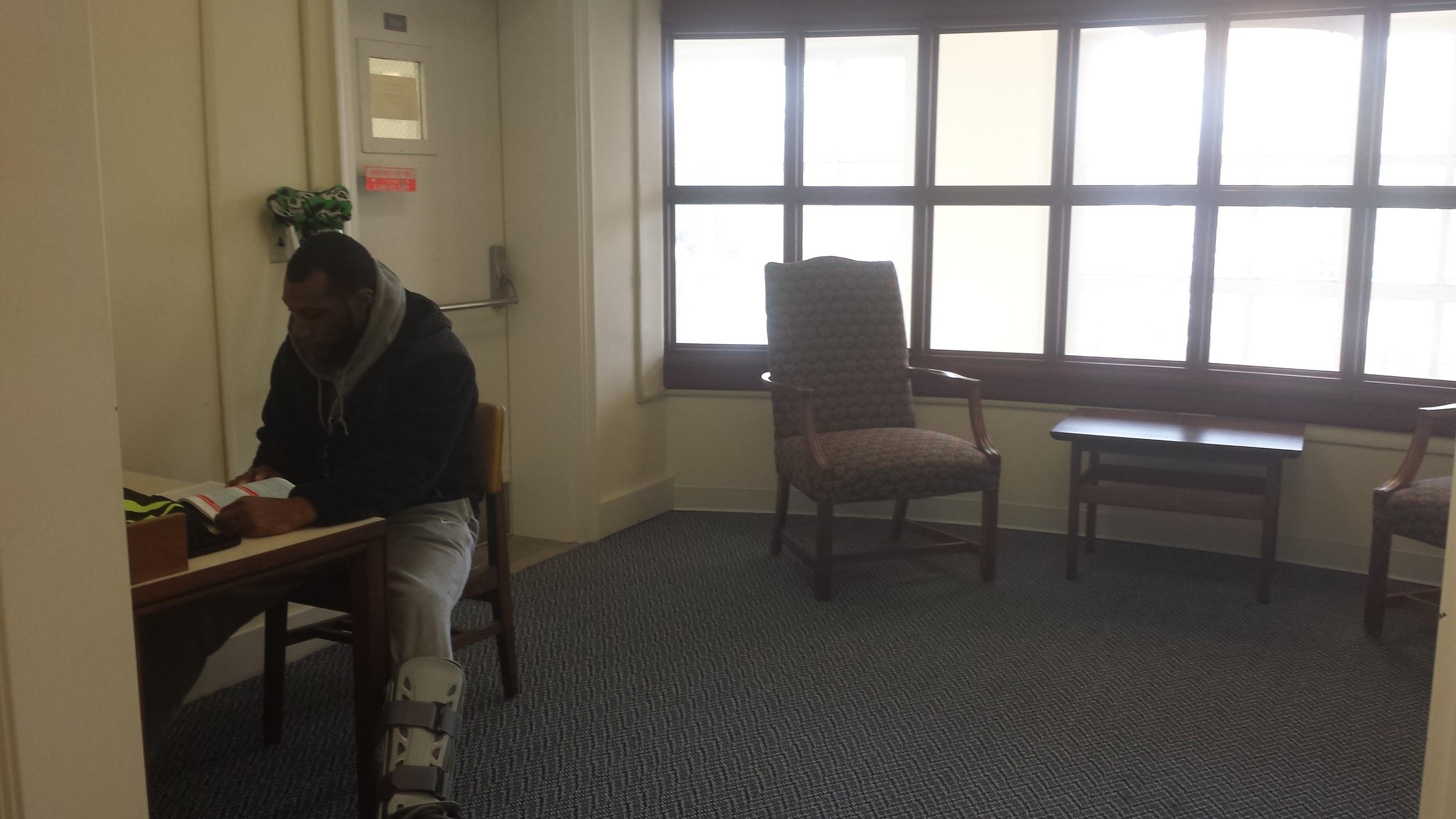 Changes Made: New Printers
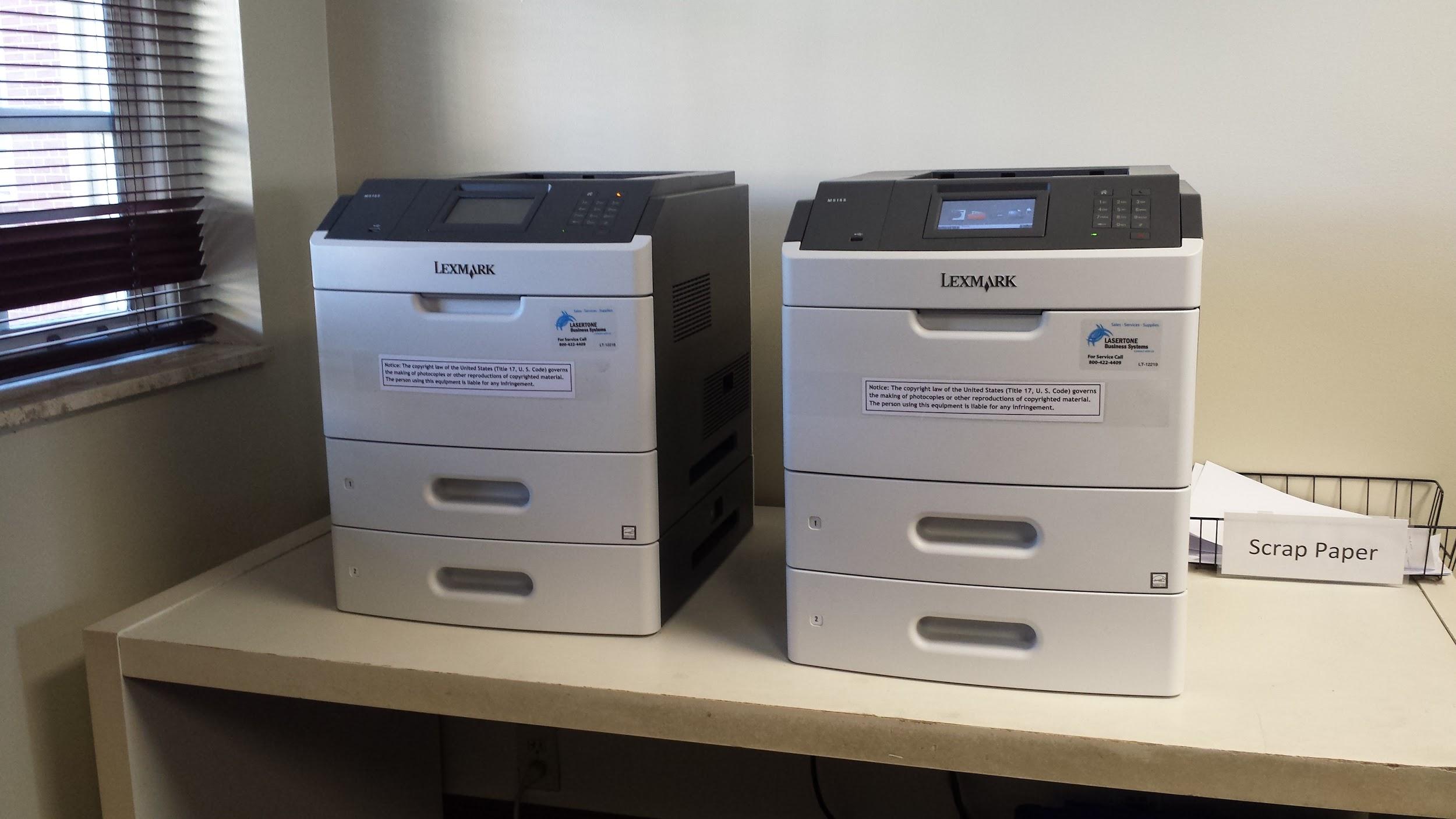 Changes Made: Reference Desk
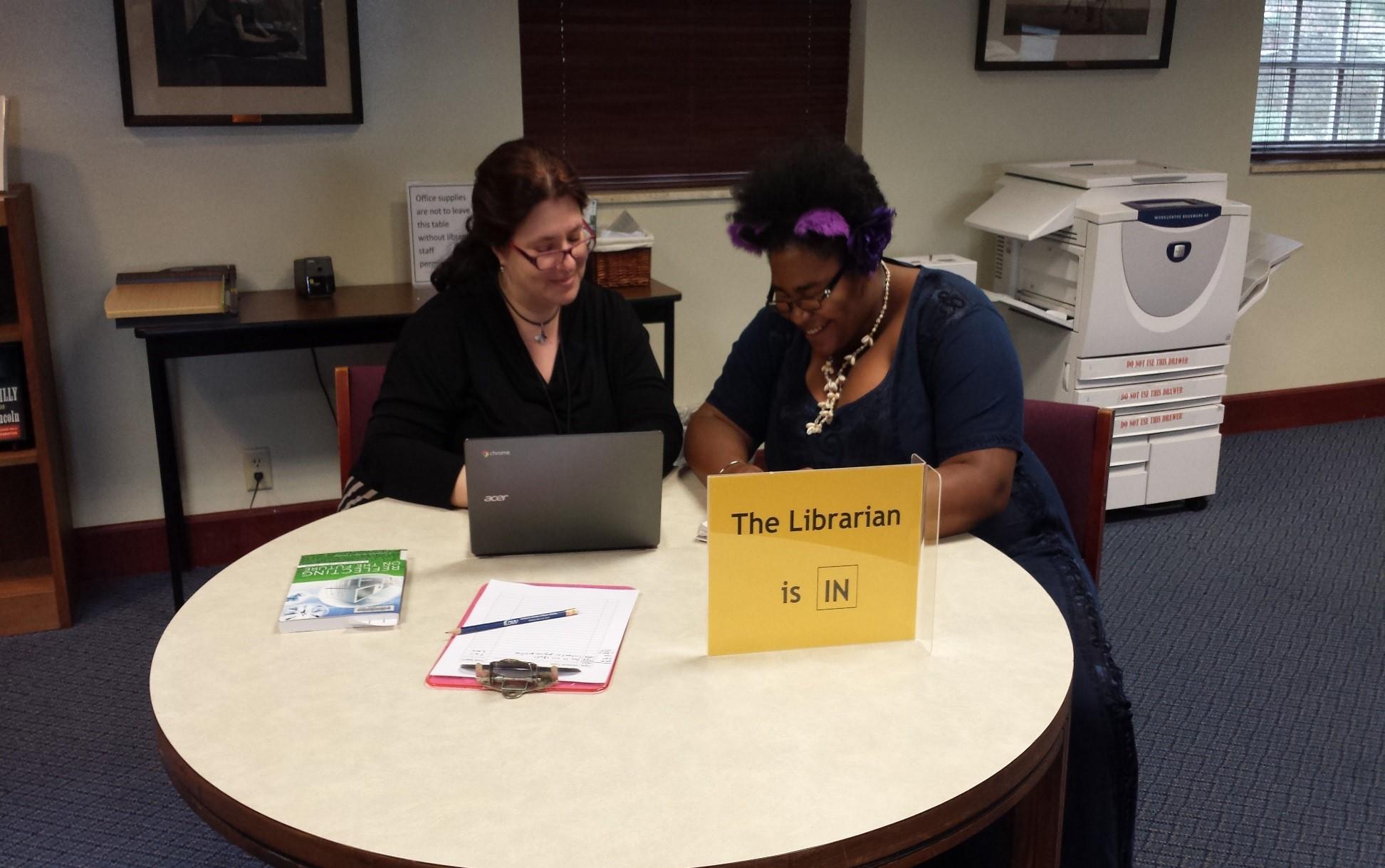 What surprised us:
Overlap with librarian audits
Consortium
Easy fixes
Context Based Differences
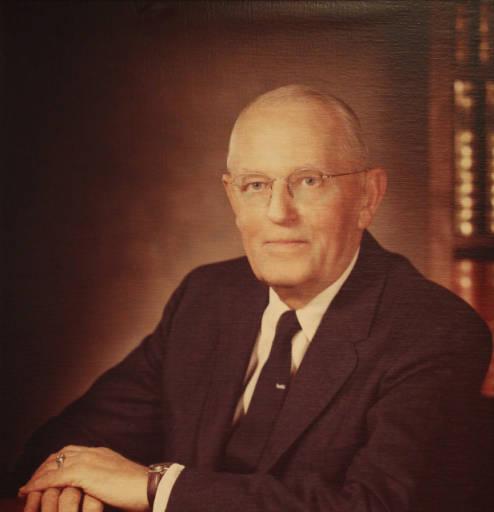 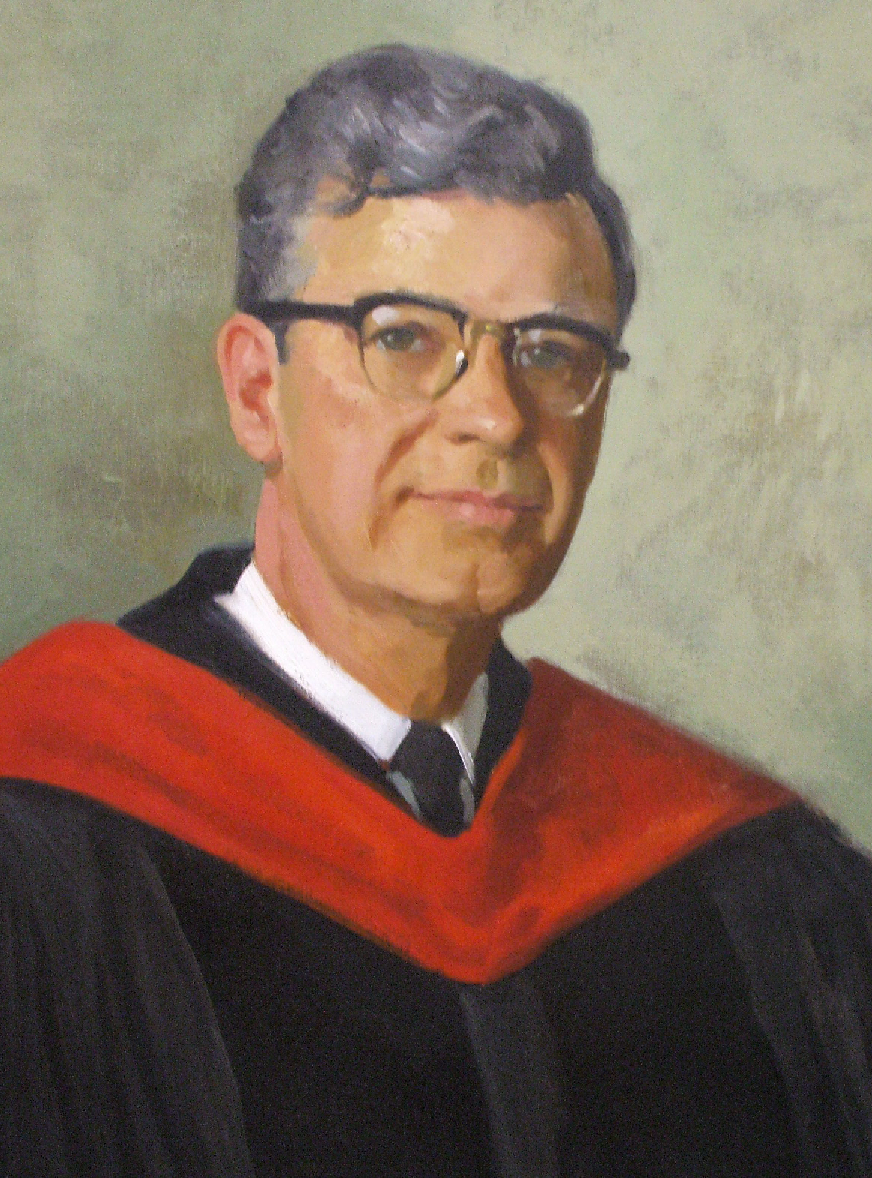 Image credit: Medical College of Wisconsin
[Speaker Notes: -some joke/comment about these being our libraries’ namesakes

Joe:
New to campus, easier to take off my librarian hat, but needed historical overview from co-workers. Don’t have overall decision-making/budgeting authority.]
Your Turn
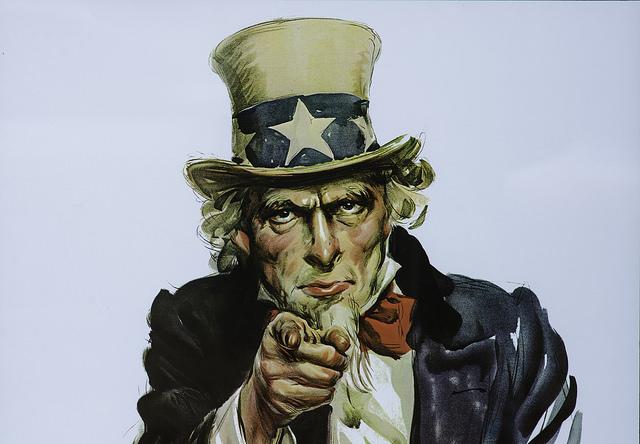 [Speaker Notes: source: https://flic.kr/p/qbvP1a

Joe: kindness audit w/ students, all new first-year students, explicit instructions.]
Caveats
ADA
International
Cultural
Shared Spaces
Need States
Campus Regulations
Improvement Cycle
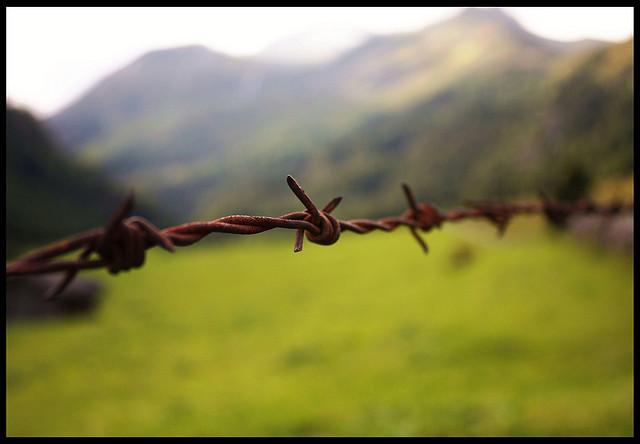 Audience Participation
Ways to connect today:
Chat window;
#acrlkindness or @mrlibrarydude or @olinj;
librarykindnessaudit@gmail.com.
[Speaker Notes: Joe]
Audience Participation
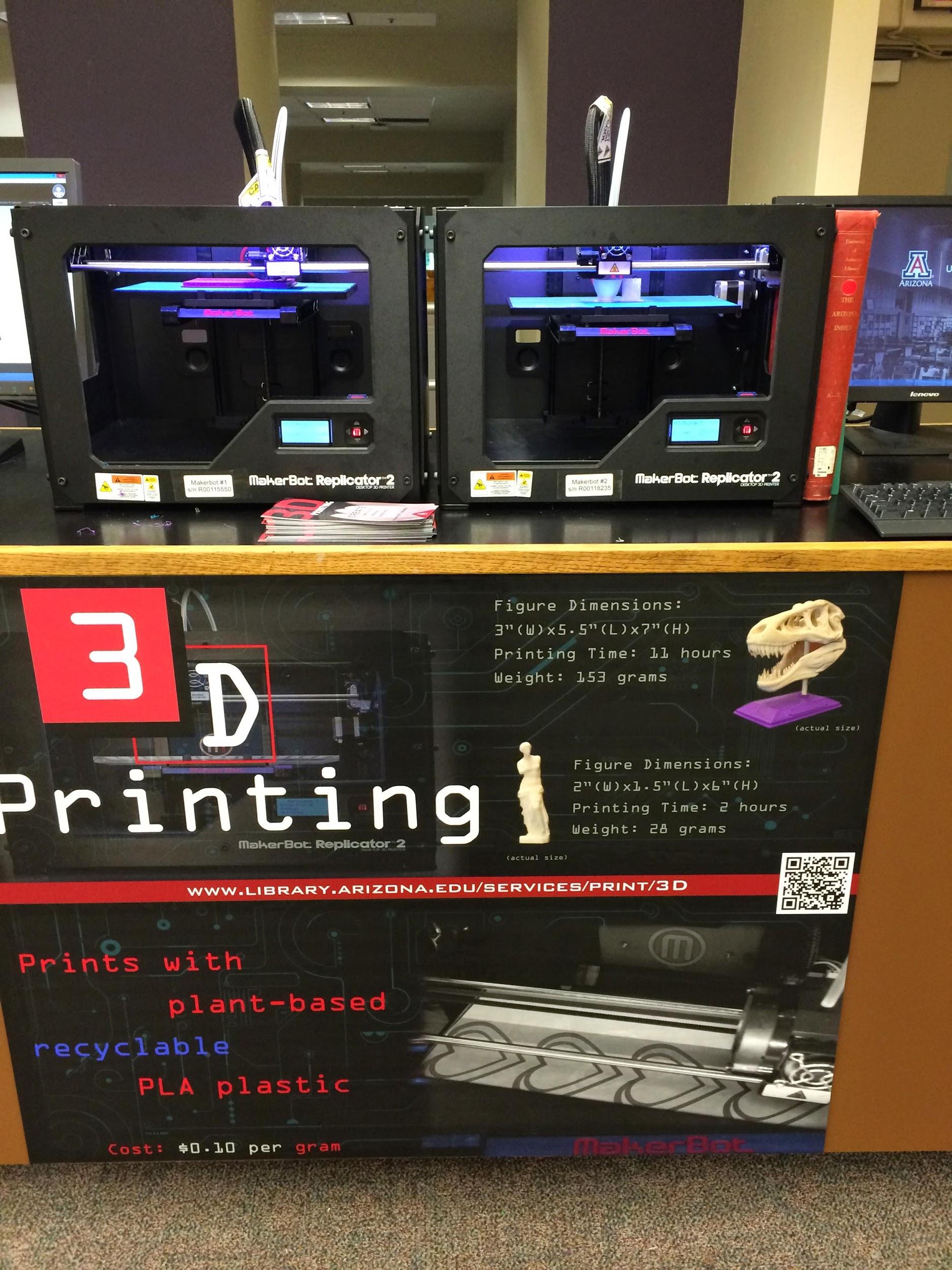 Picture from Alia Moore at The University of Arizona University Libraries.
[Speaker Notes: Joe

Alia Moore, University of Arizona
3D Printing, new service
Open to the community = another way to be “kind”
Be mindful of the lettering on black background.]
Audience Participation
Picture from Megan Brooks at Wellesley College.
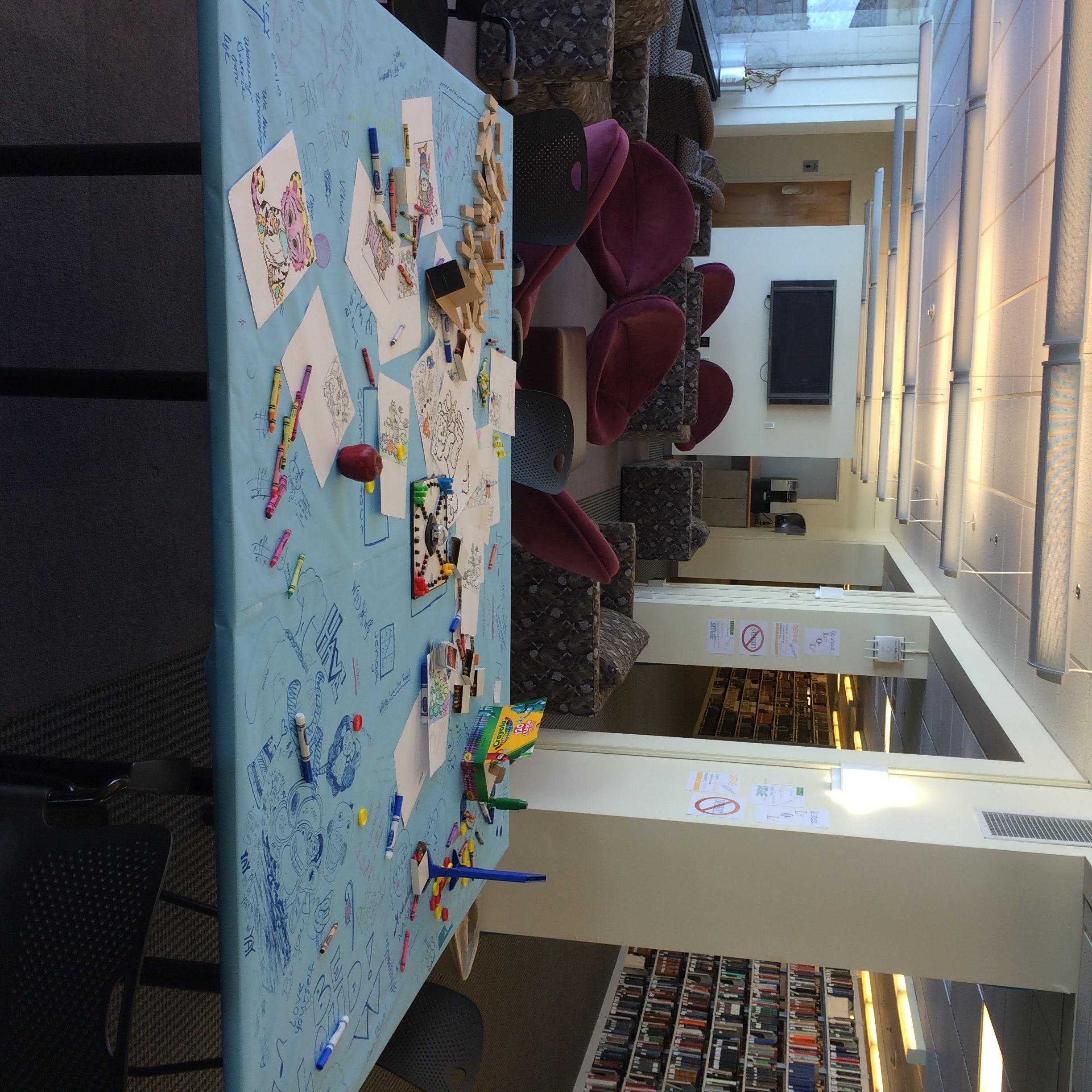 Audience Participation
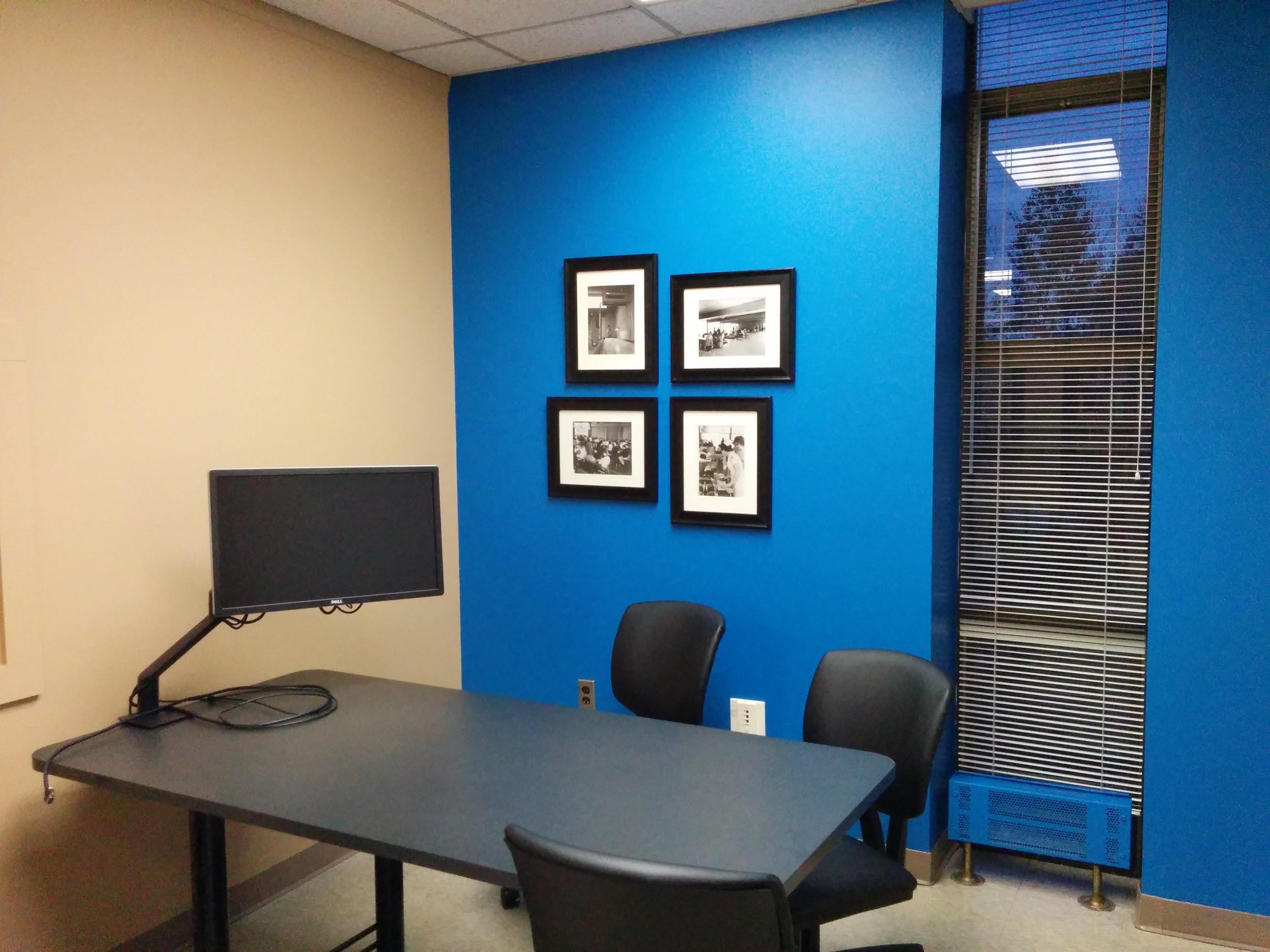 Picture from Andrew Whitis at University of Findlay.
[Speaker Notes: Joe

From Andrew Whitis at the University of Findlay
Study Room, new accent wall]
Further Questions:
Jessica: librarianjessica@gmail.com or @olinj

Joe: joehardenbrook@outlook.com or 
@mrlibrarydude